Beam Commissioning of the CSNSSheng Wang   Yong Lifor CSNS Accelerator Team  Institute of High Energy Physics, CASAug. 29, 2017 g
SAP2017, Jishou, 28-30  August 2017
Outline
Project Overview
Linac Commissioning
RCS Commissioning
Summary
2
2
Project Overview
The phase-I CSNS facility consists of an 80-MeV H- linac, a 1.6-GeV RCS, beam transport lines, a target station, and 3 instruments.
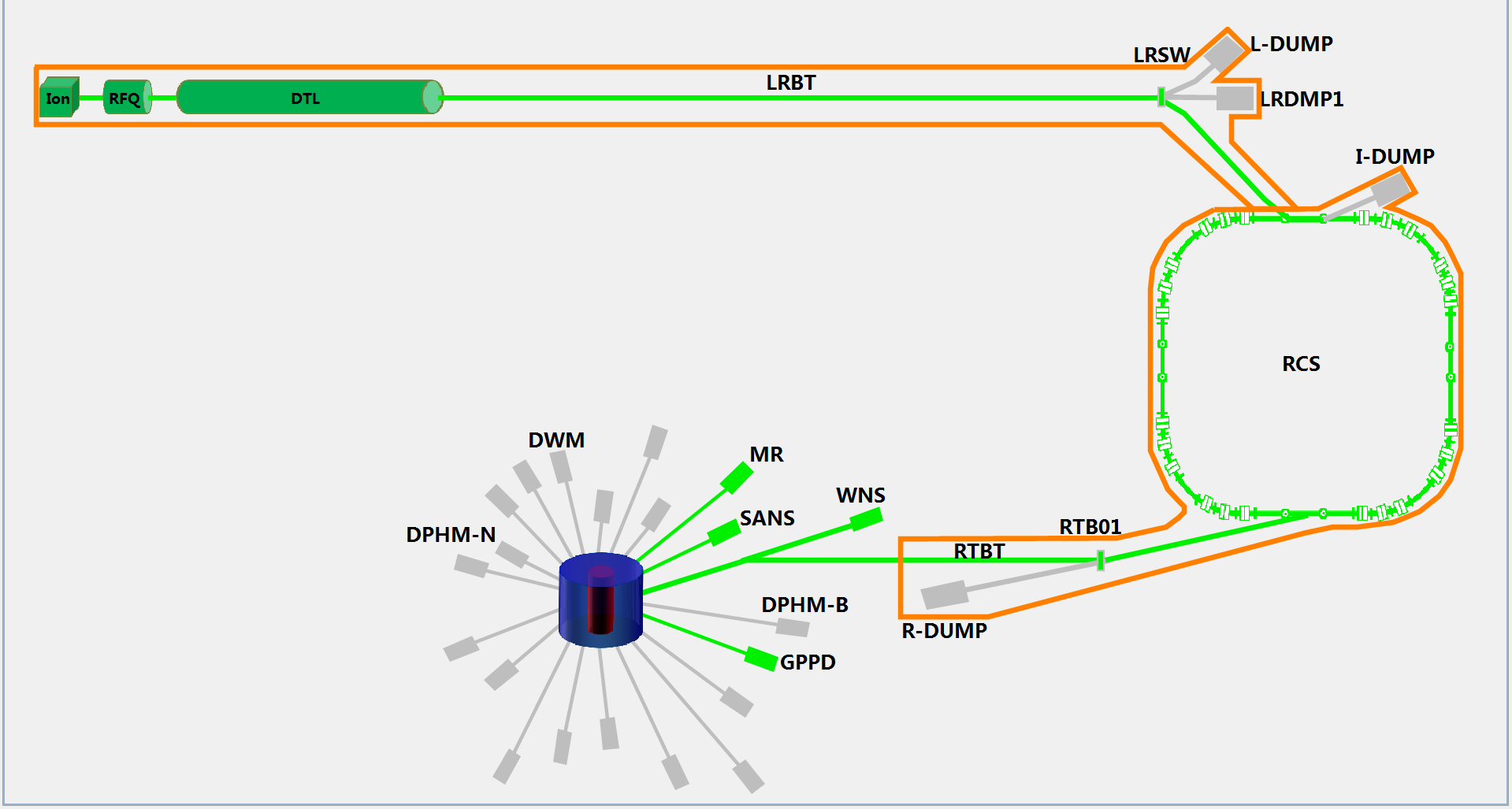 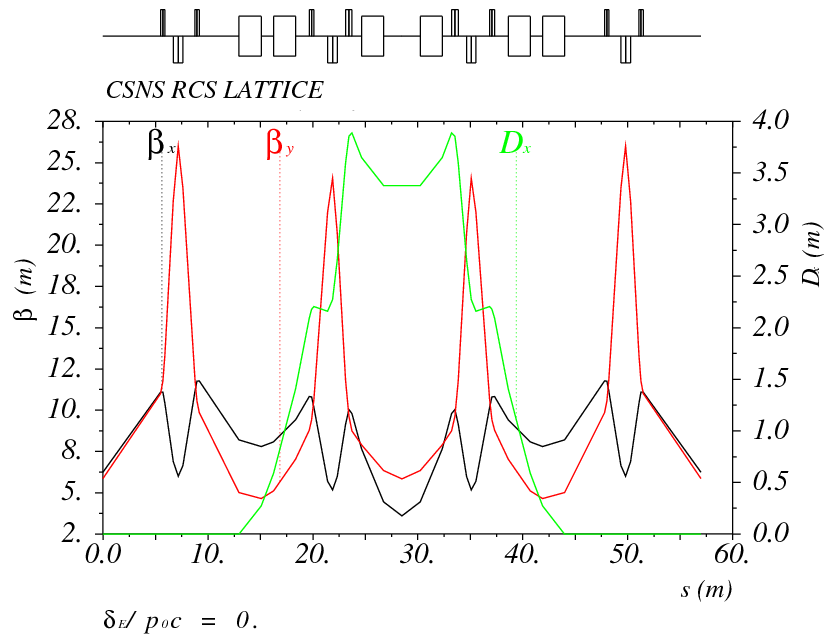 3
Key Milestones
4
[Speaker Notes: Conventional facility @ infrastructure  completed

Key technology R&D]
Site Area
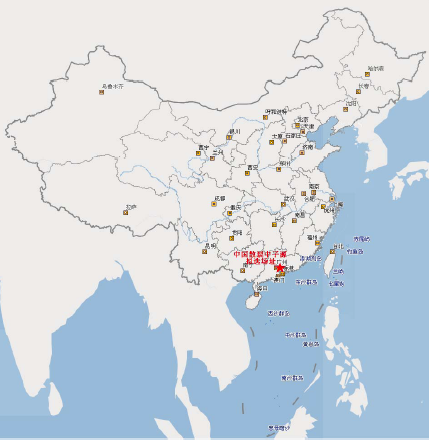 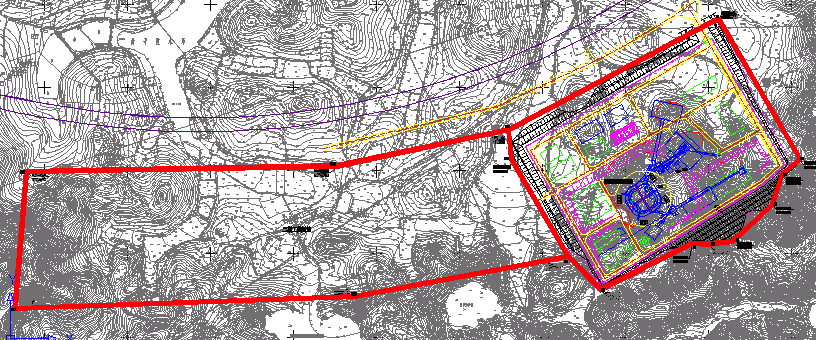 The site of CSNS locates at Dongguan, Guangdong Province.
The Dongguan local government provided a land of about 0.67km2 for CSNS campus. 0.27-km2 is used for the phase-I construction.
5
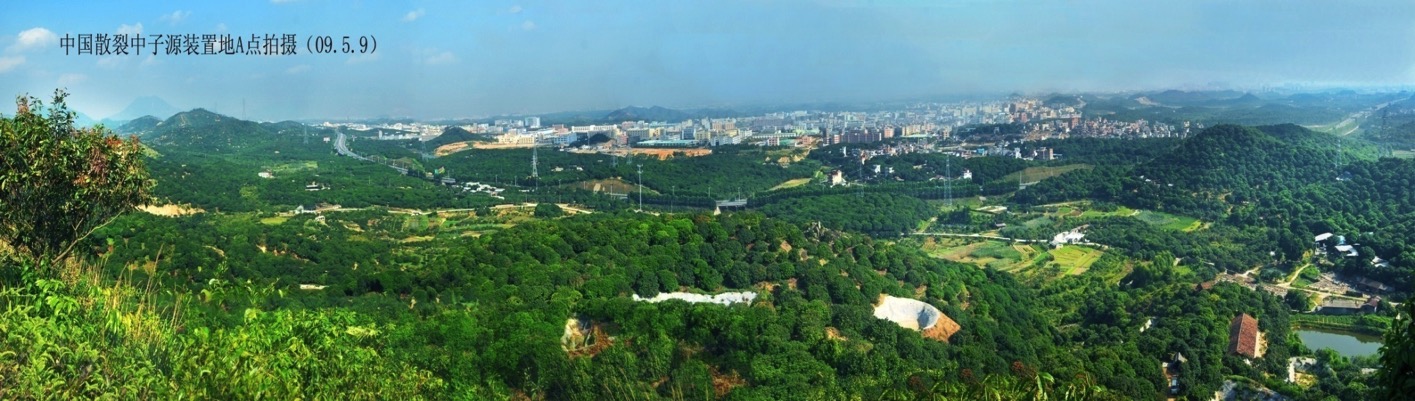 May 2009: before land breaking
Aug 2011: land is prepared
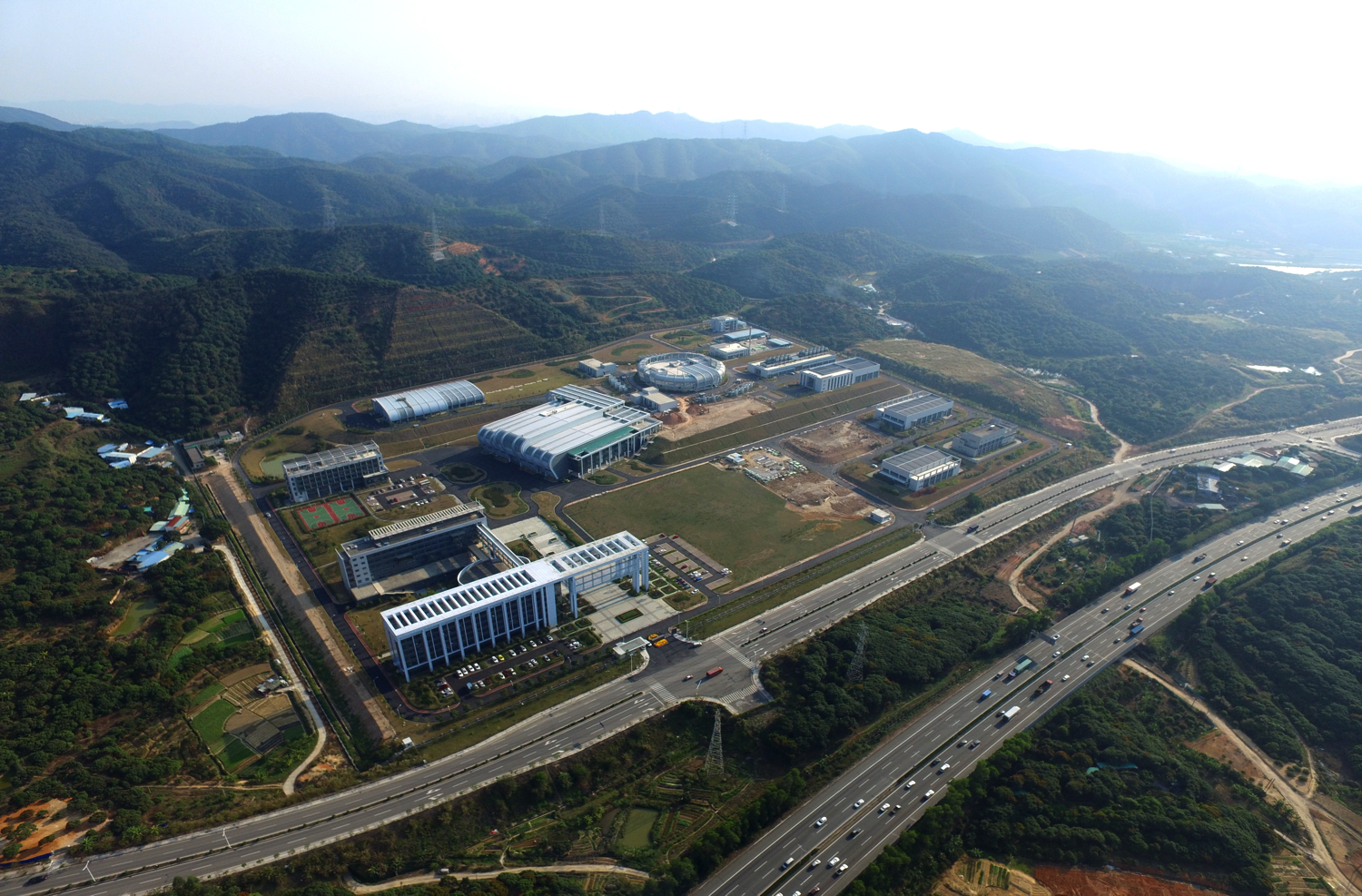 CSNS site
7
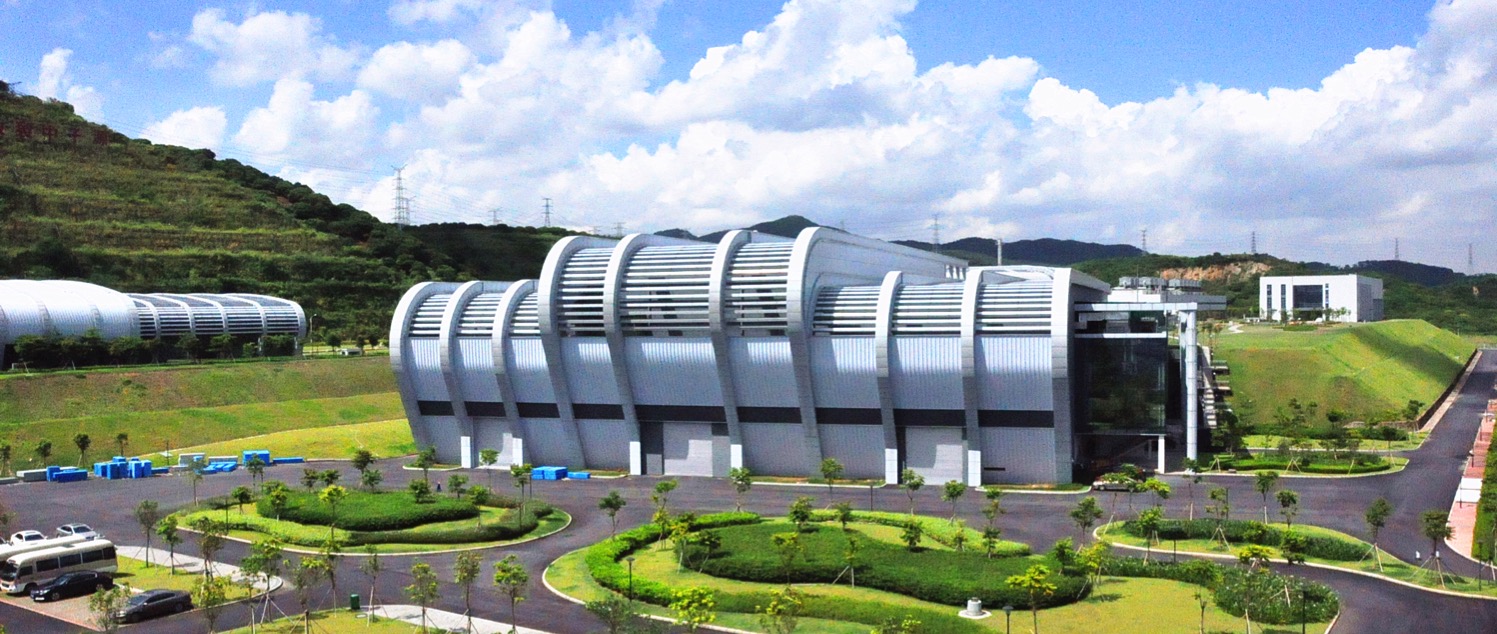 Target and experiment Hall
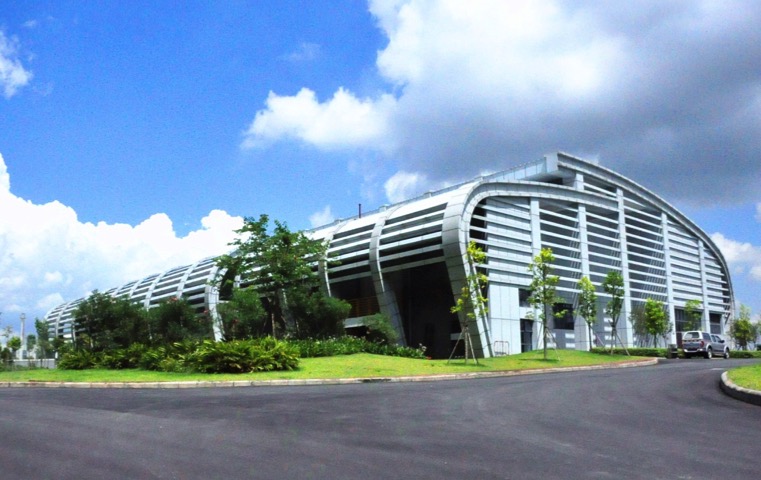 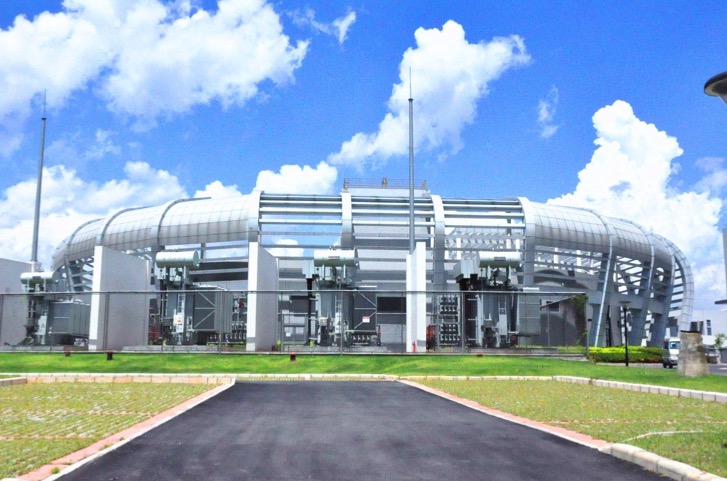 Linac service building
RCS service building
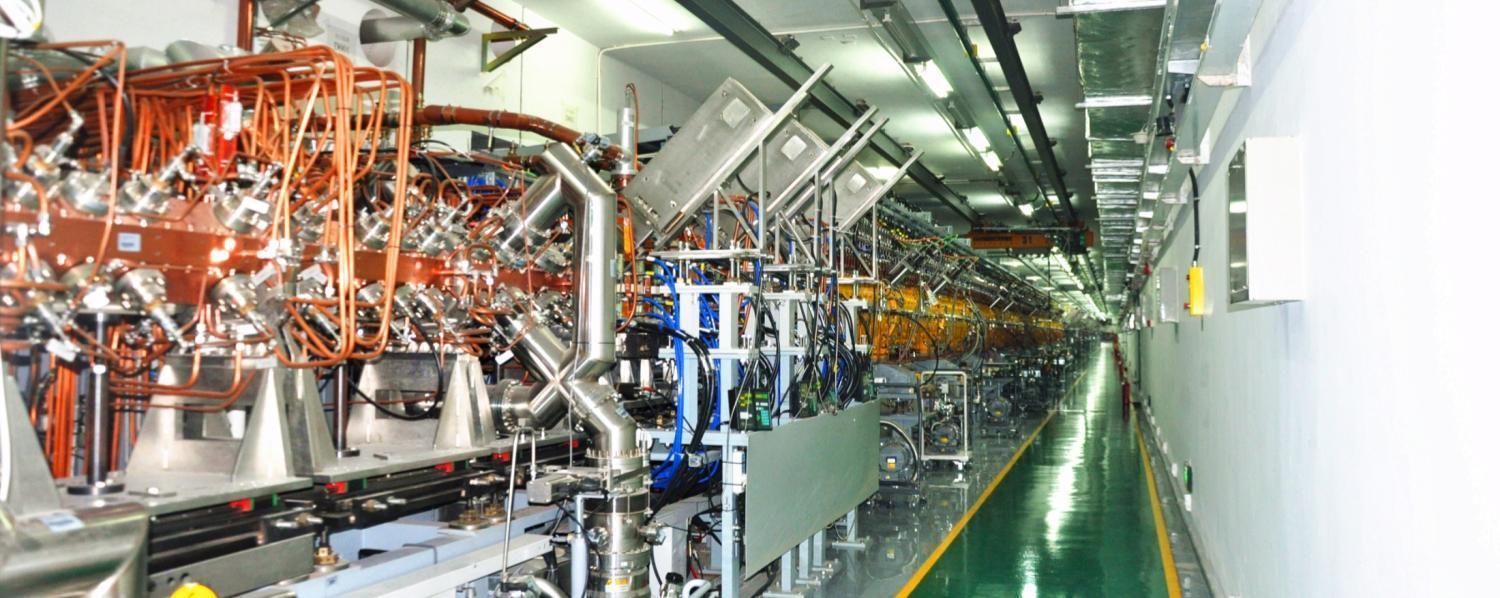 Linac tunnel
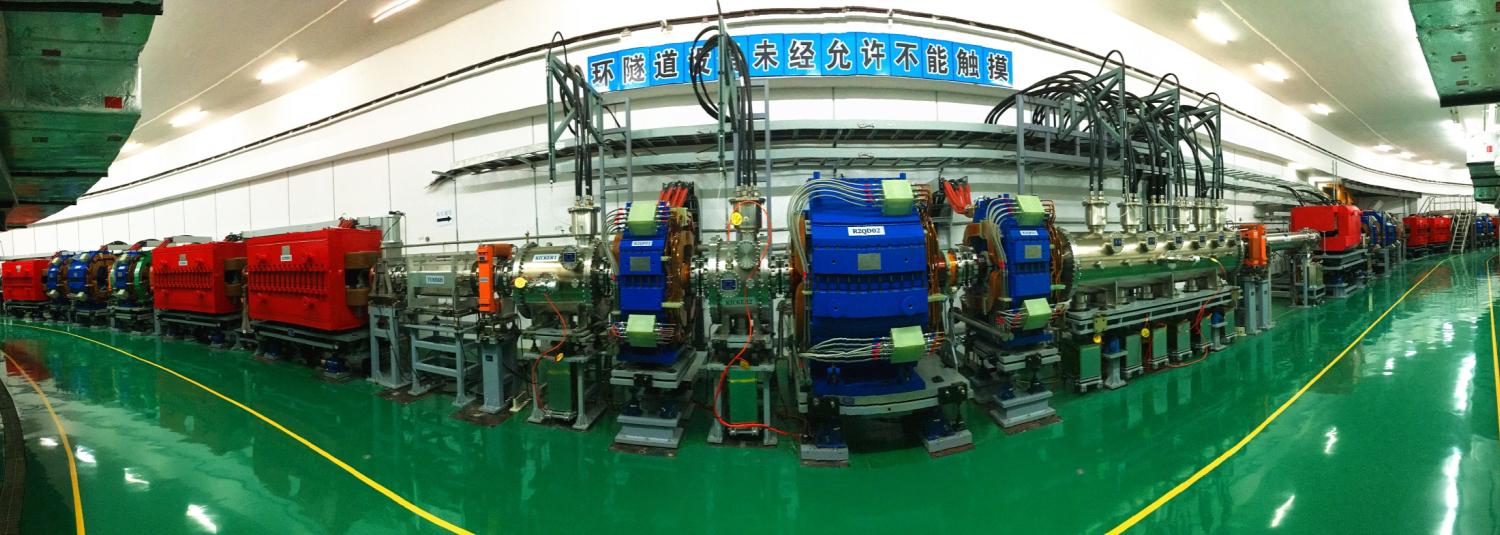 RCS tunnel
Linac Commissioning
10
LEBT, RFQ and MEBT (beam commissioning at June 2015)
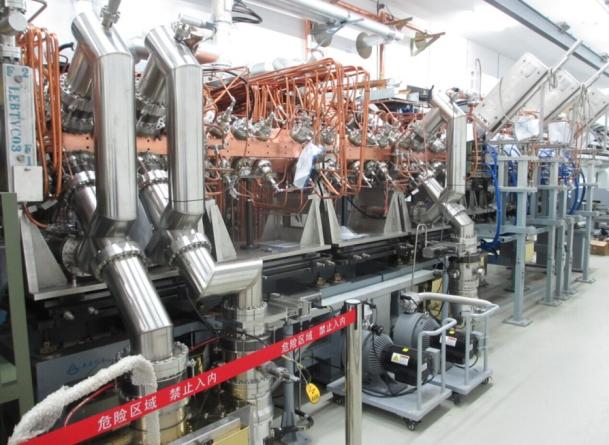 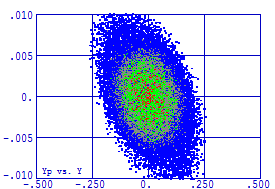 Simulated Emittance=0.22 PI mm-mrad                      Measured Emittance=0.27 PI mm-mrad
11
Transverse emittance measurement:1
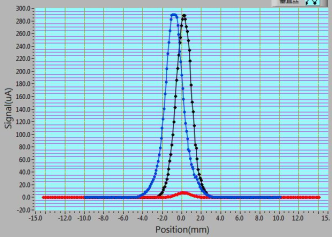 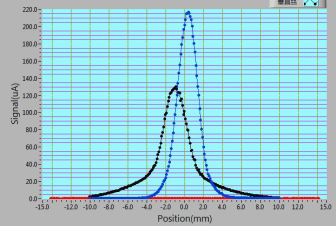 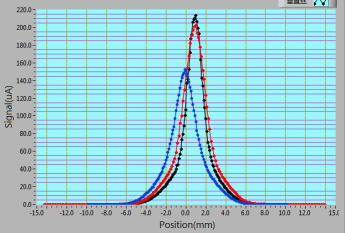 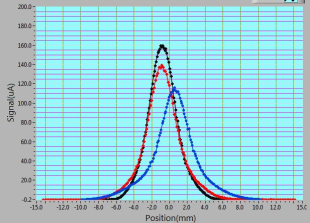 Wire scanner
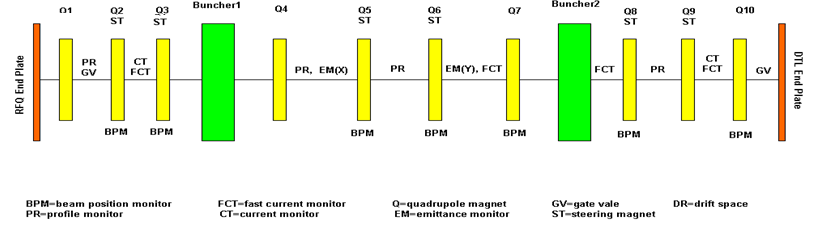 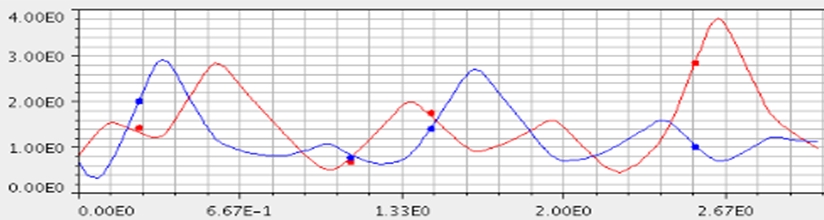 Beam  RMS size  along the MEBT
Wireanalysis
XAL
12
Transverse emittance measurement:2
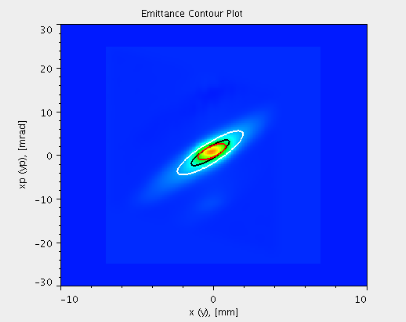 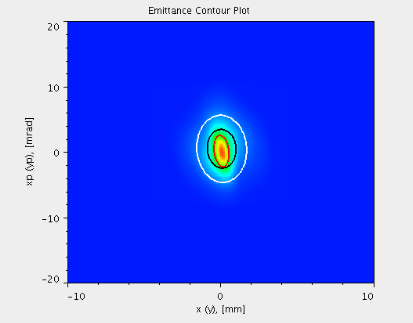 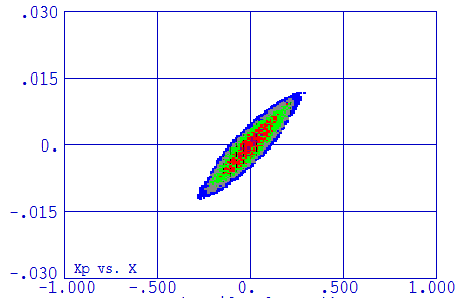 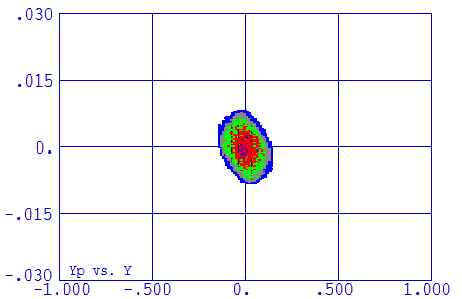 (a) X(mm)-X’(rad)
(b) Y(mm)-Y’(rad)
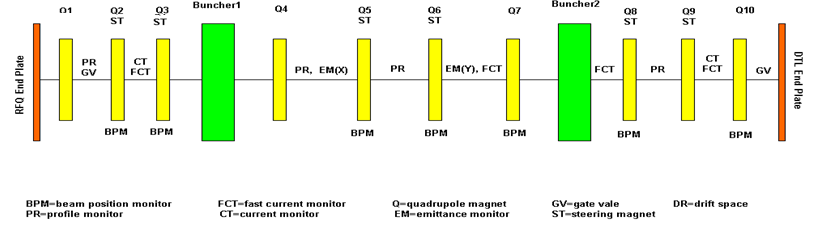 13
CT
FCT
CT
FCT
CT
FCT
Tank1
Tank2
Tank3
Tank4
DTL commissioning
Temporal Beam Diagnostic system:
1BPM,1CT,2FCT,1 QEM,1 x-y steering magnet,1EM,1WS
1 Energy degrader /Faraday cup,1 Beam dump(0.163kW)
DTL beam commissioning
DTL-1: In 2016, 18mA/21.67MeV/50us/1Hz beam was obtained, which exceeds the design goal of beam current of 15mA. the beam reached the end of the first DTL tank with peak current of 18mA at 21.67 MeV, with transmission rate ～ 100%.
DTL-2,3: In April 2017, beam from DTL-3 about 15mA @ 60MeV.
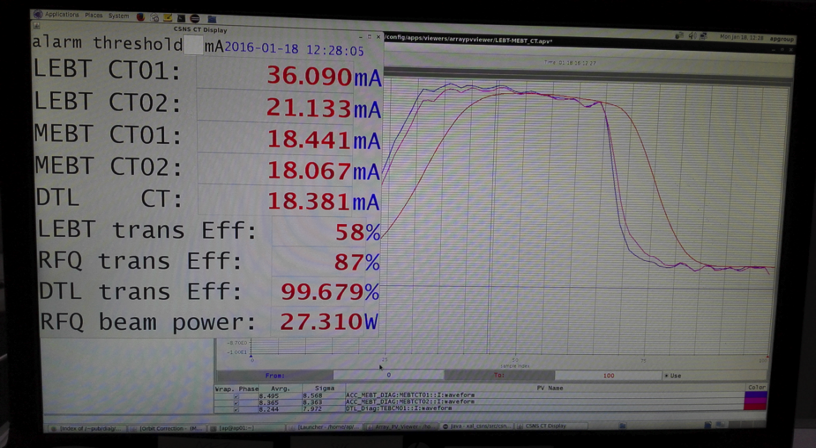 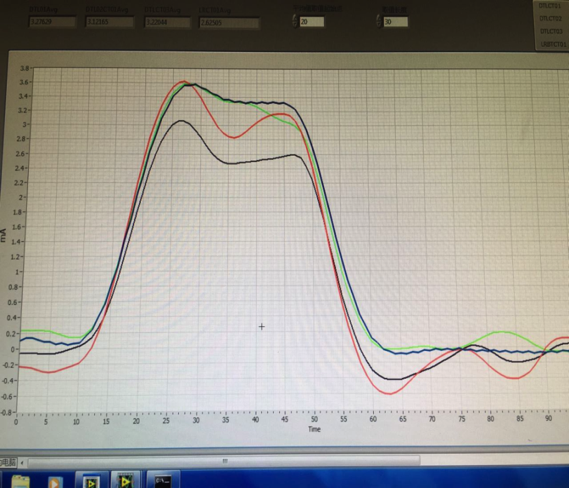 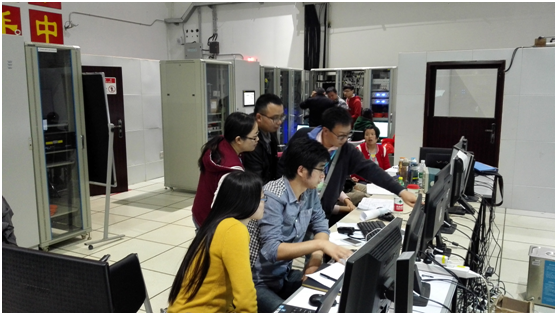 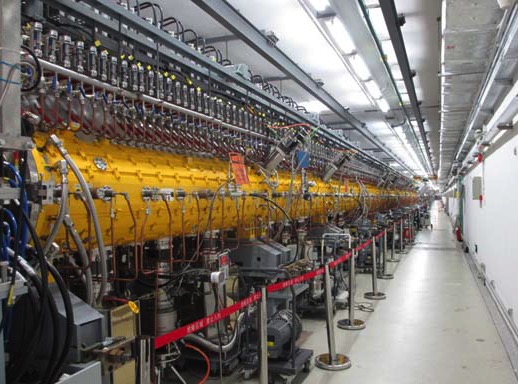 Beam current measurement from CTs for beam commissioning of DTL-1 and DTL-3.
Setting DTL RF amplitude and phase
XAL, Pasta (an RF phase scan and tuning application)
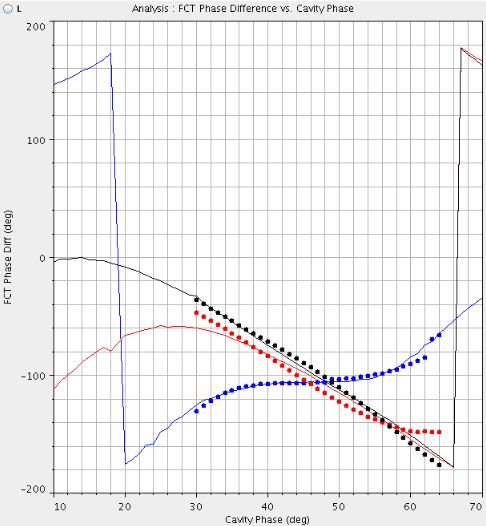 Signature matching
All the energy deviation are  < 1%
LRBT  matching
Simulation data
Measurement data
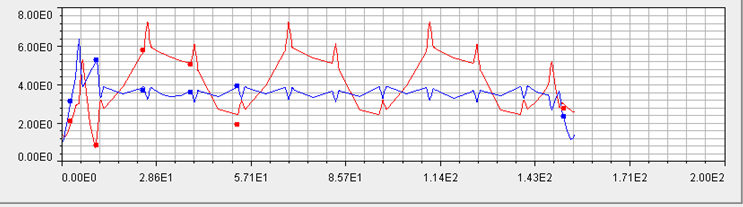 Before 
matching
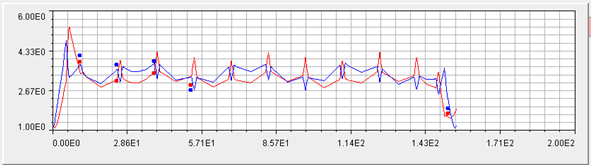 After 
matching
17
LRBT Orbit correction
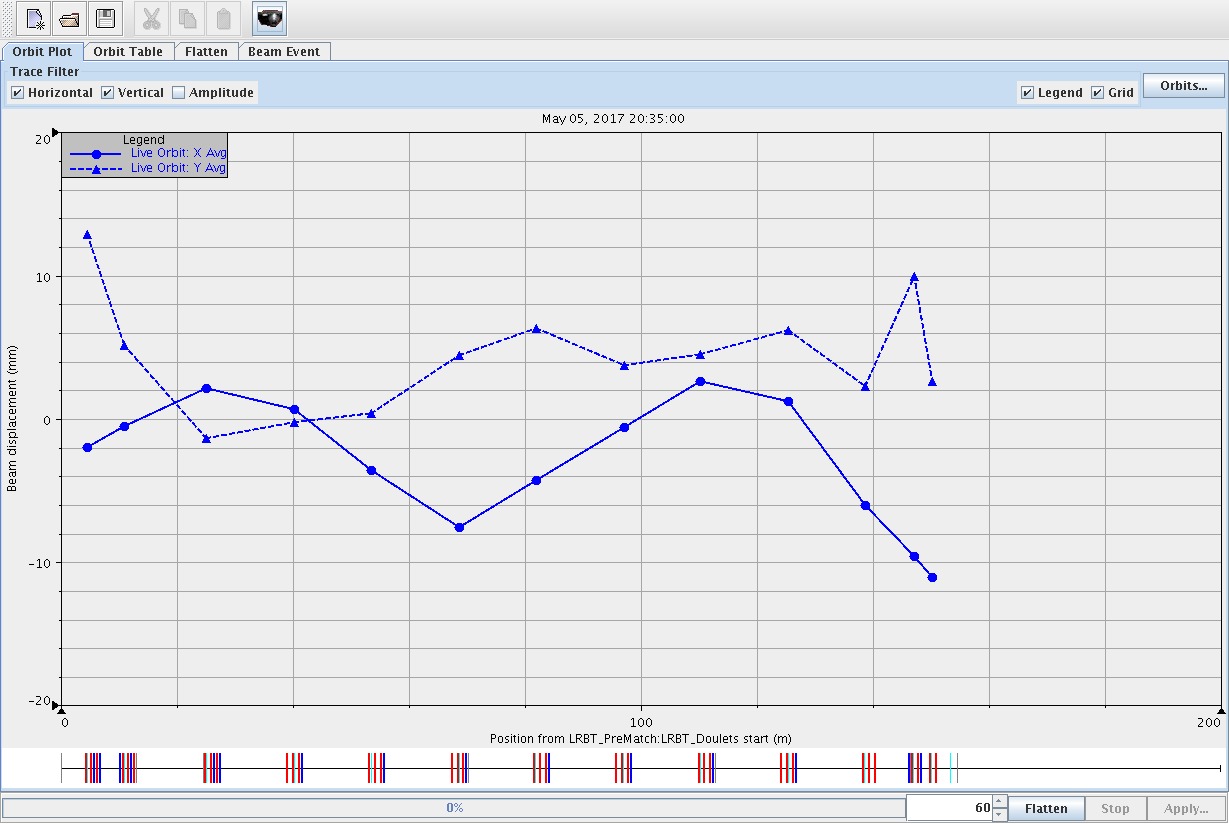 before correction
± 13mm
after correction
± 2mm
RCS Commissioning
19
RCS Dry Running
A week per time,  2 times
Problem found:
Water leakage was found in one cavity.
Cooling tubes of two AC magnets were burned through. 
17 chokes had strong vibration and had been returned to the manufacture to repair.
Ceramic vacuum chamber Broken
Arc of extraction kicker
 ……
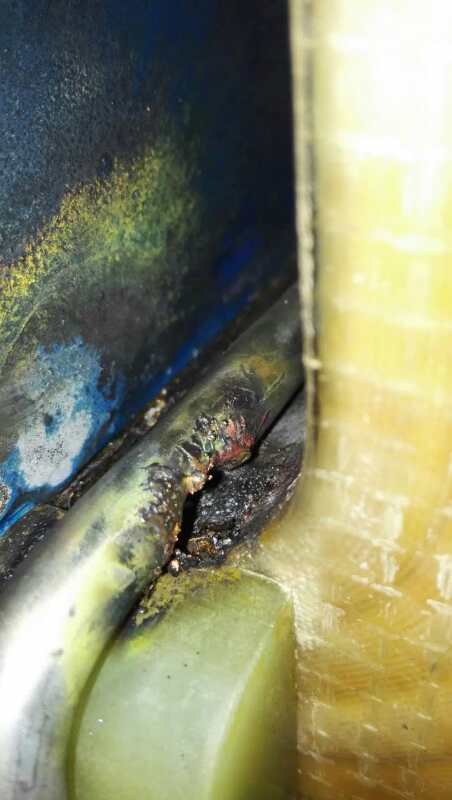 20
Beam Commissioning to Inj. Dump
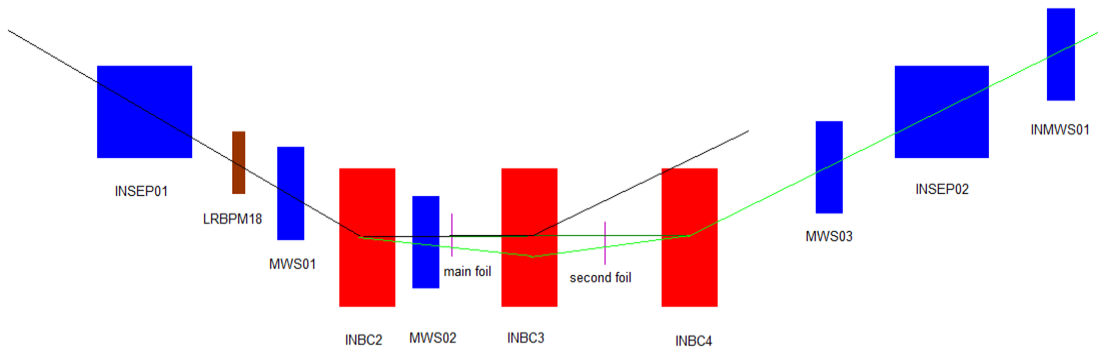 21
RCS Beam Commissioning-DC mode
To control the beam loss during the beam commissioning, the single shot beam mode is adopted. In the first step, the beam commissioning was started in DC mode without acceleration.
 In  May 31st, the first beam was injected into the RCS, and successfully accumulated in the RCS.  The maximum accumulated particle number is about 1/3 of the design goal. 
 In June 5th, the first beam was extracted to RCS dump.
22
Optimization of the accumulation
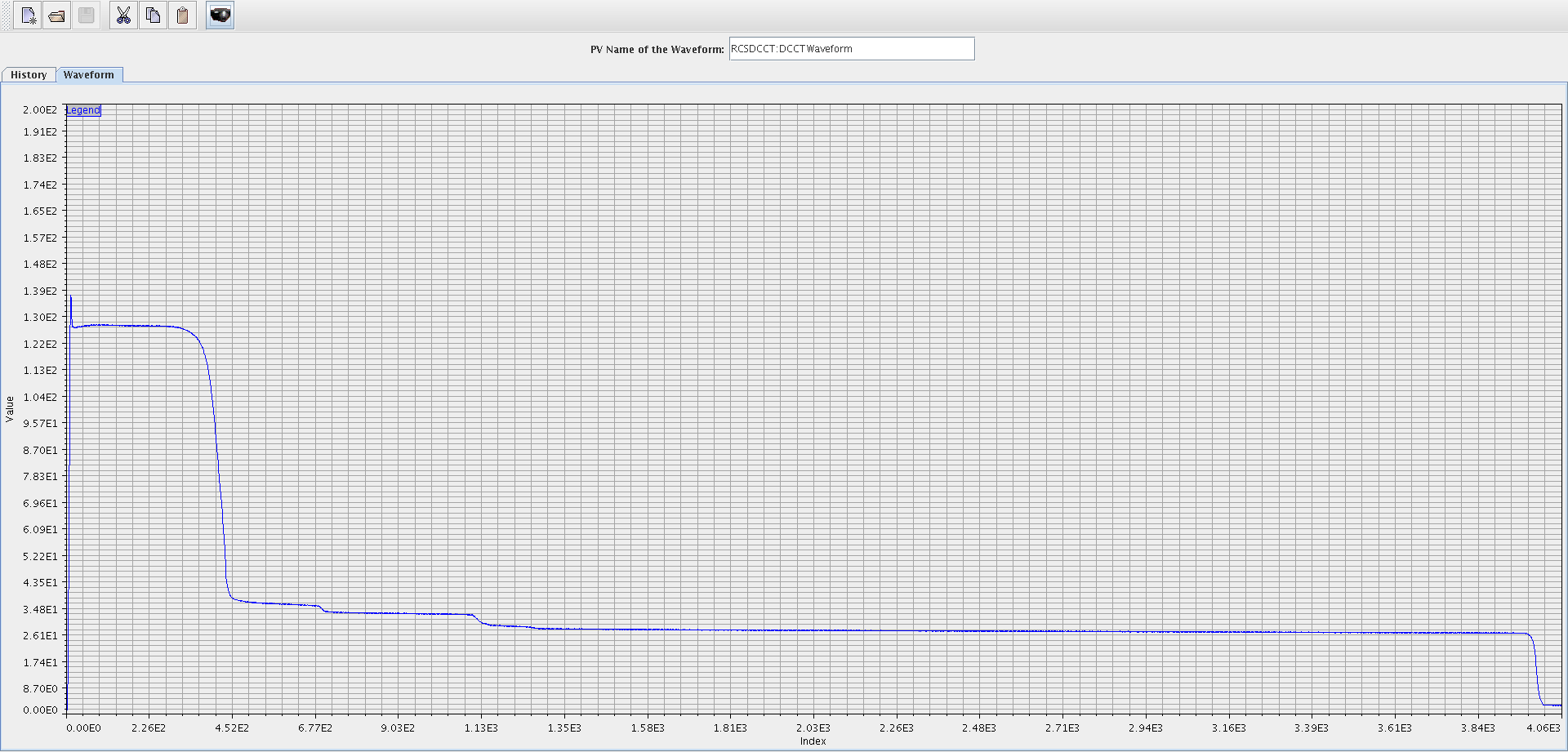 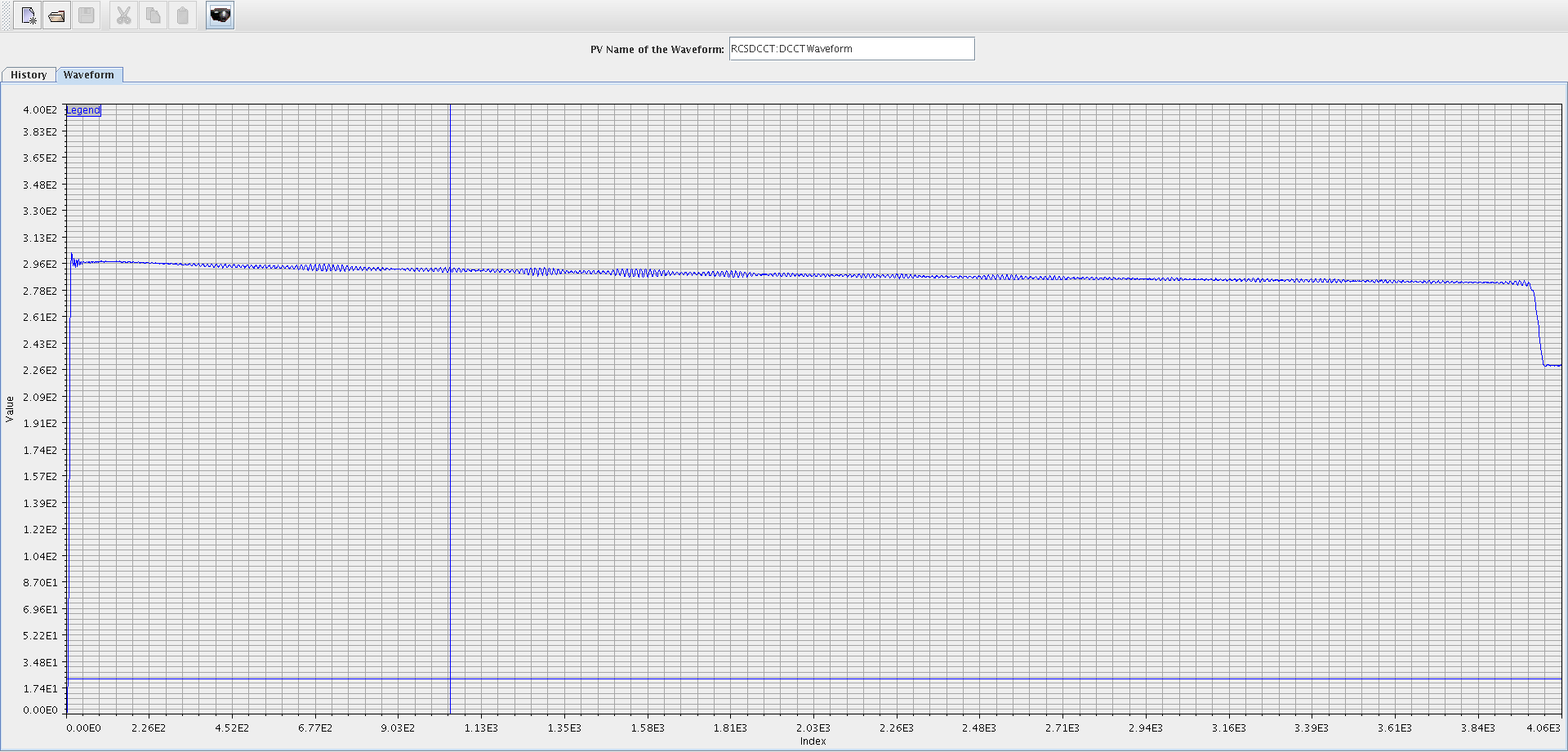 1：Optimization of RF pattern 
2：Optimization of the B field
3：Injection painting
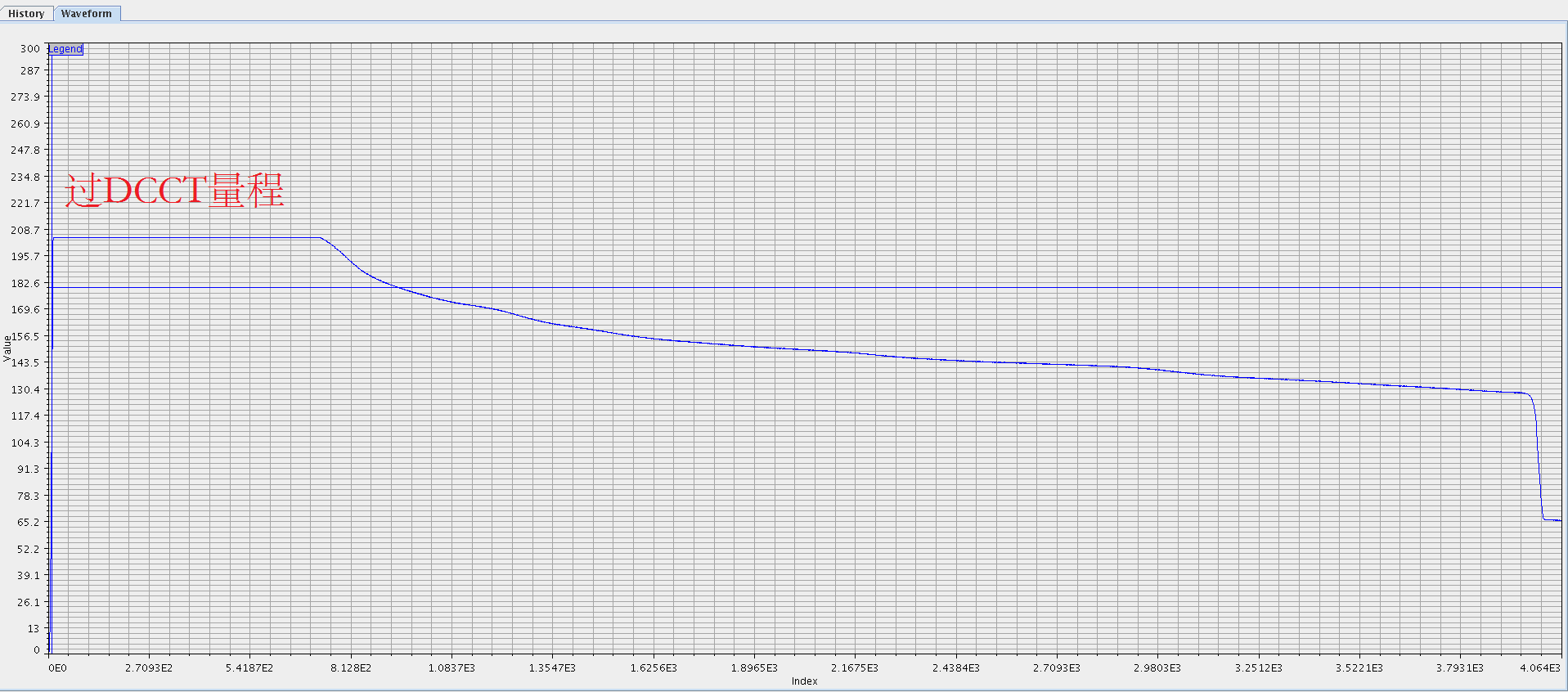 One day later, beam transmission was more than 98%
23
60 MeV Beam Extraction to R-Dump
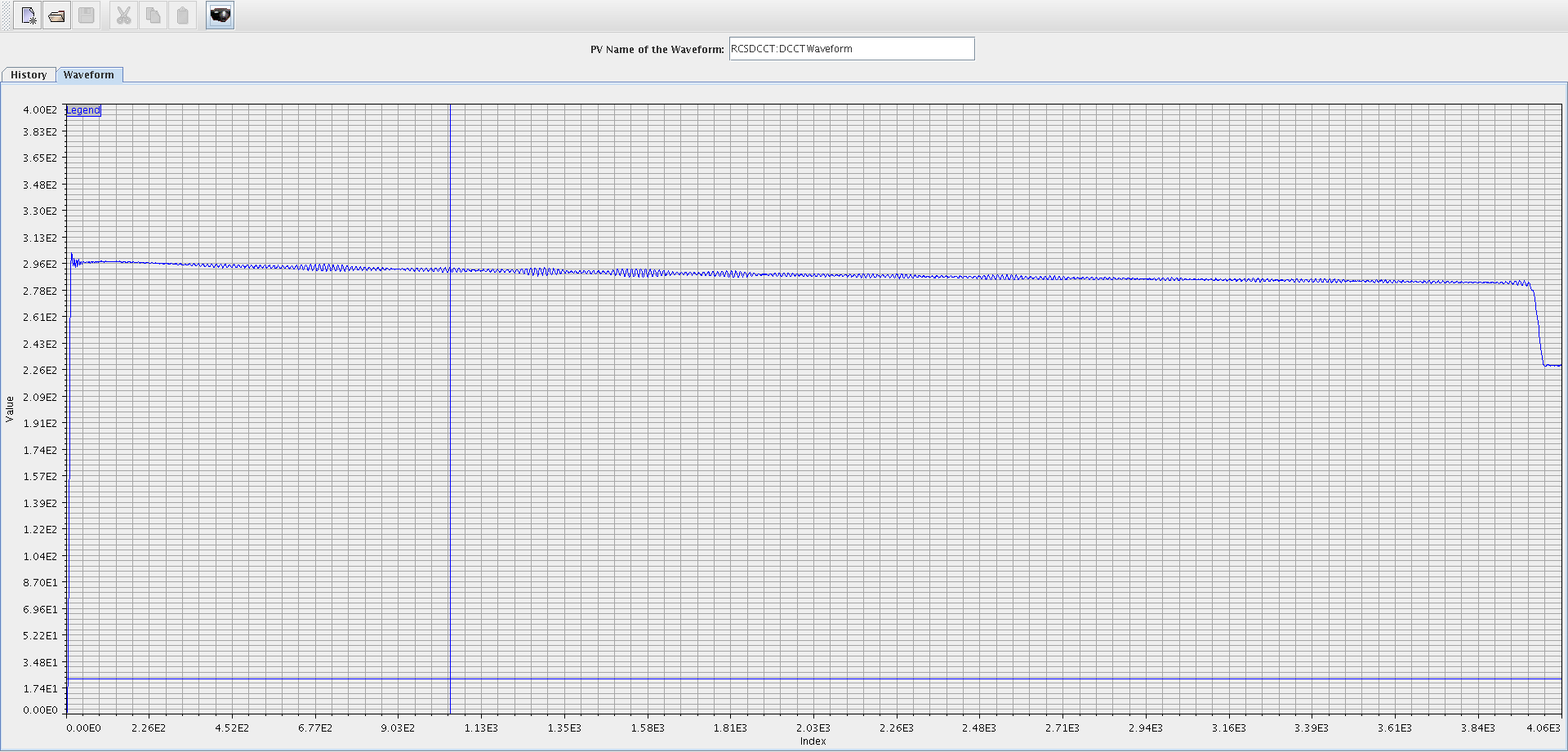 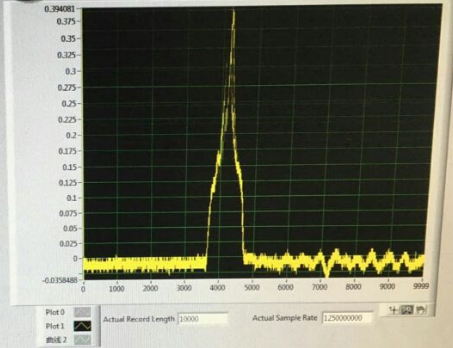 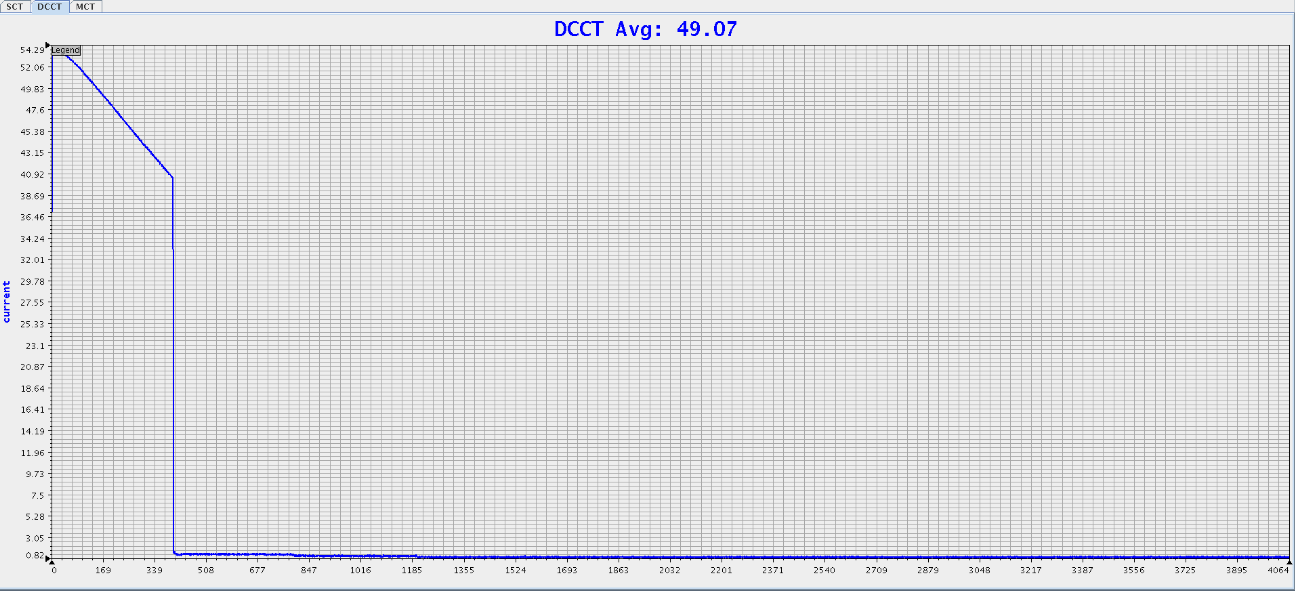 24
Tune measurement
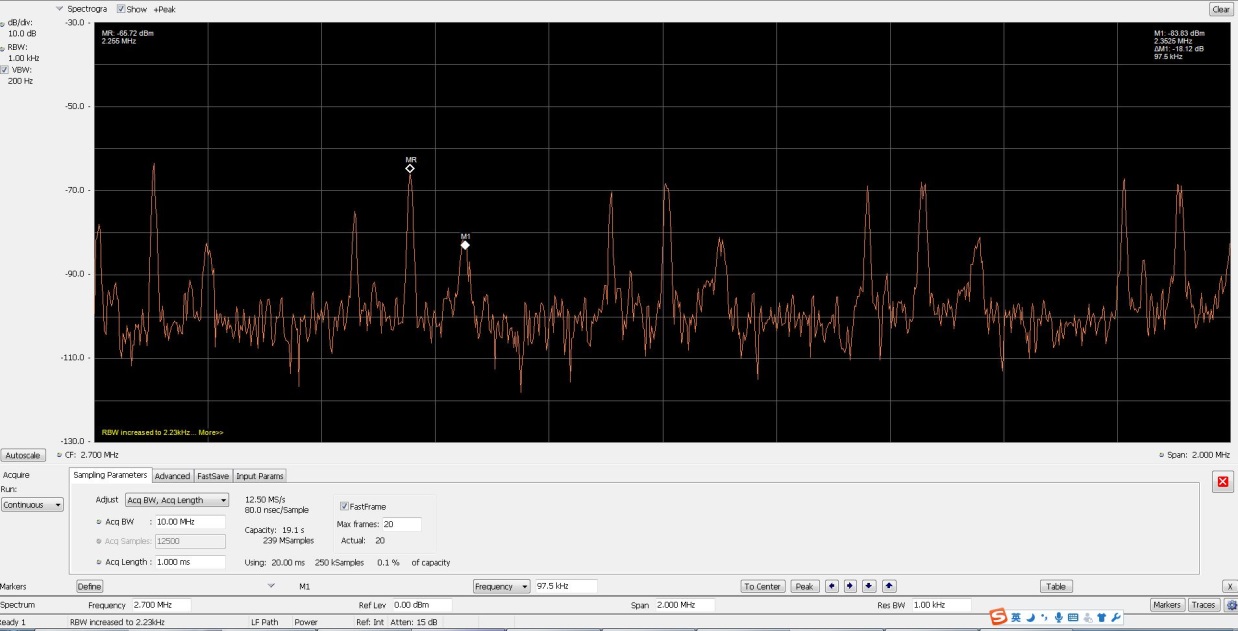 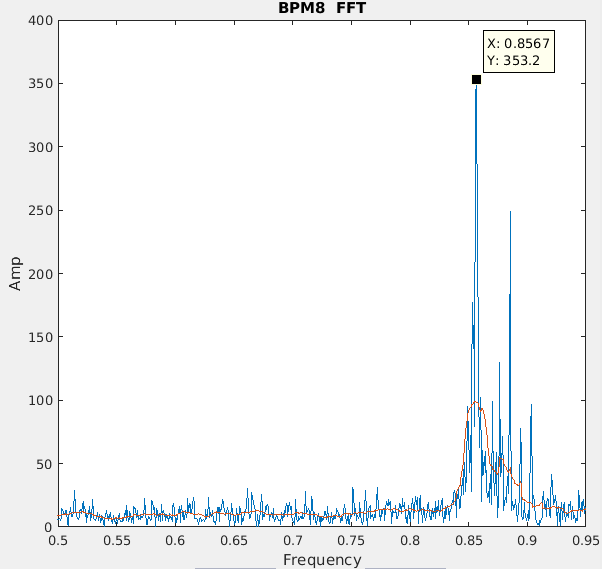 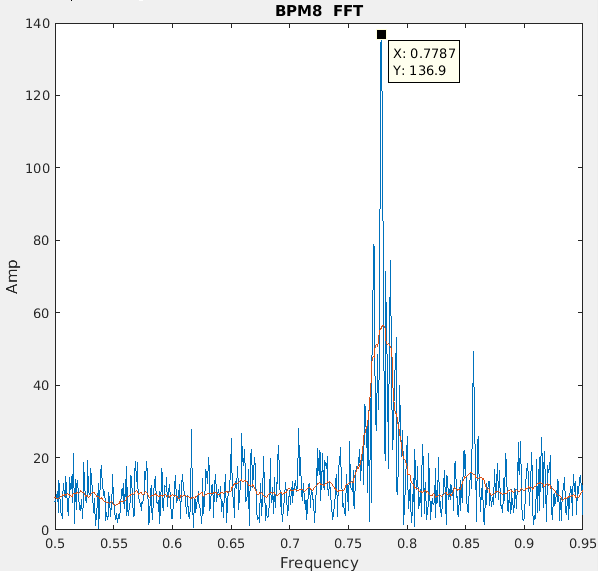 Measured Tune：4.857/4.779          Design Tune：4.86/4.78
Orbit correction
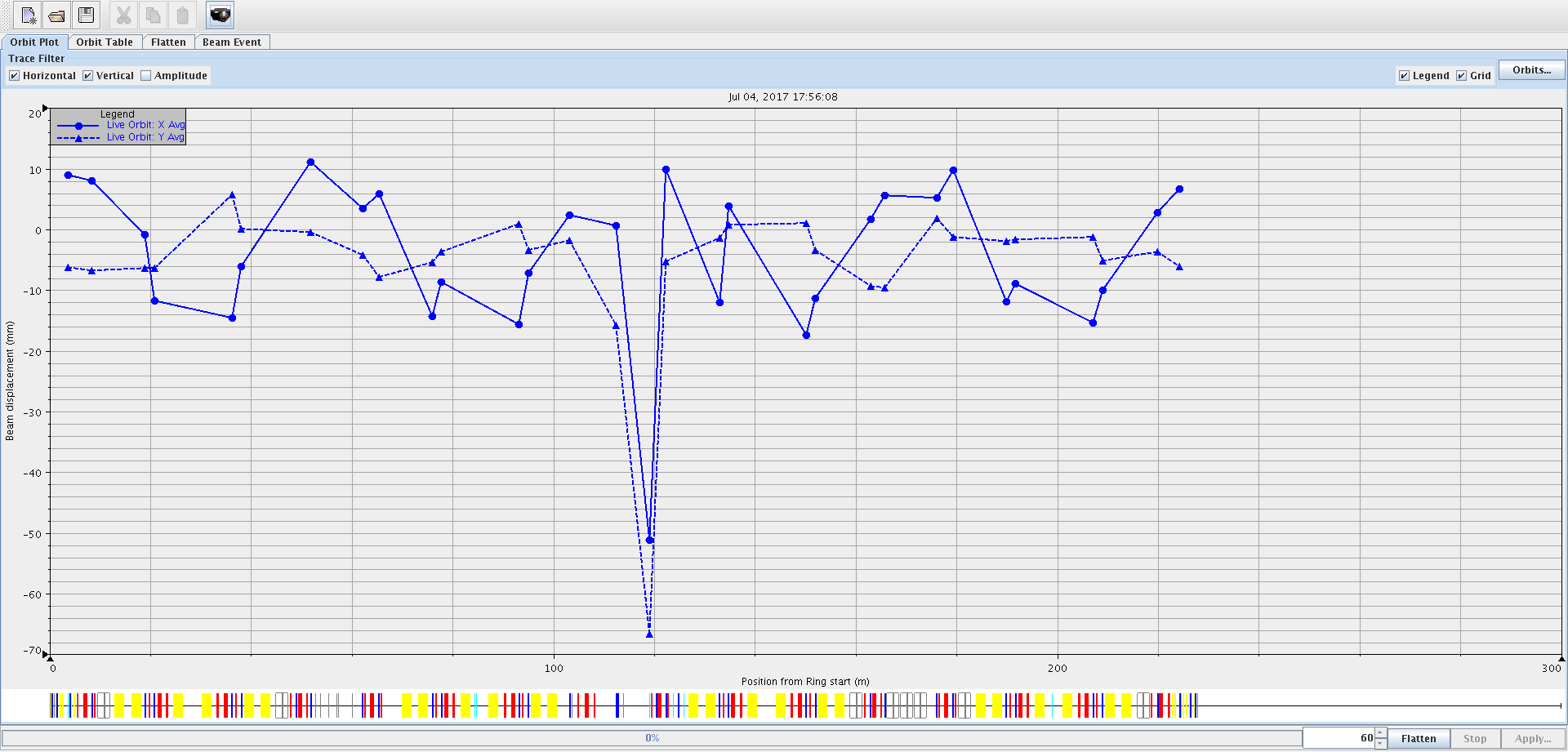 before correction
± 10mm
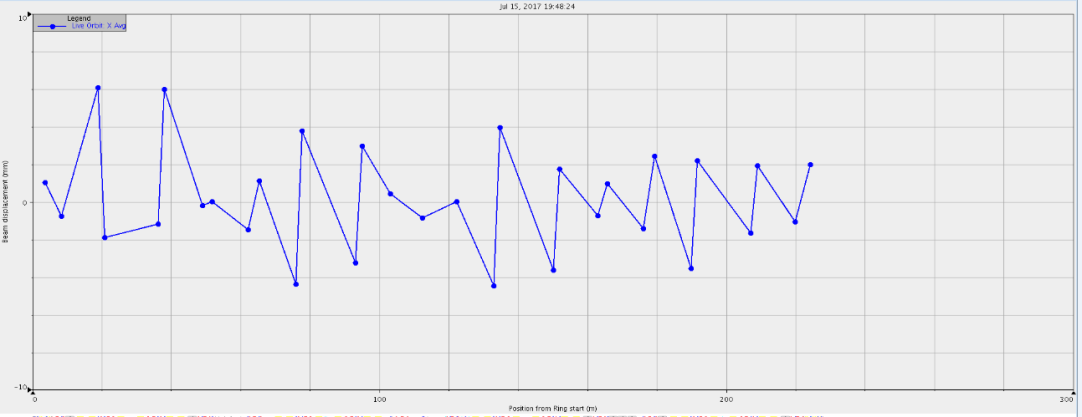 after correction
X
± 5mm
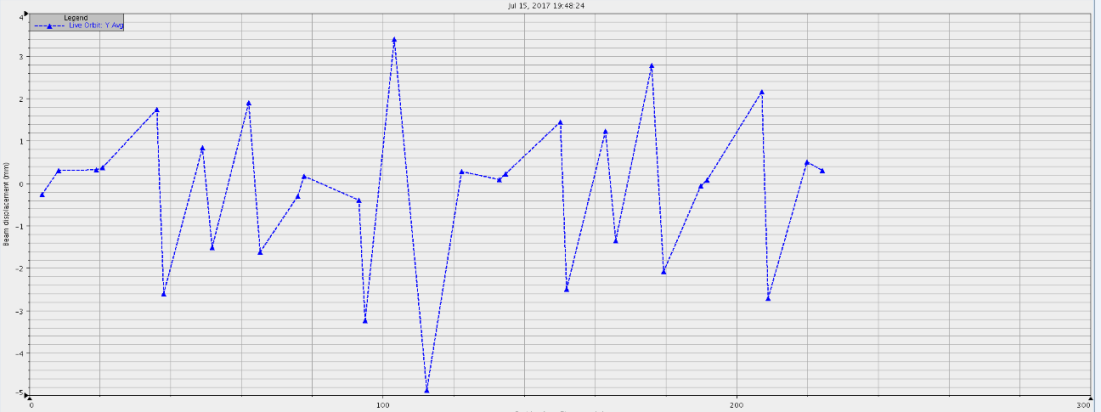 after correction
Y
± 5mm
26
Online Model
Response matrix
Fringe field is added  to the online model of OPEN XAL.
 Field interference is also included.
Fudge factor by response matrix
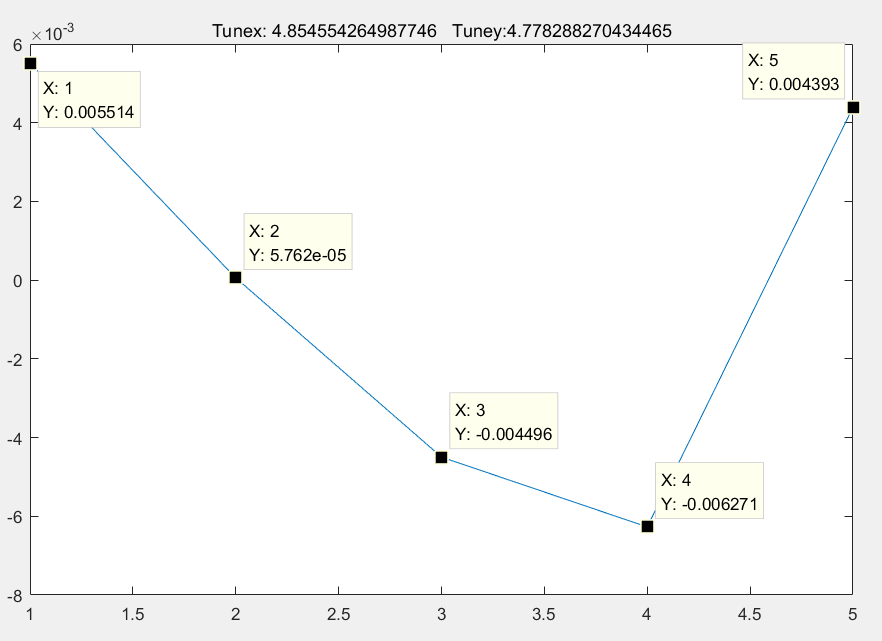 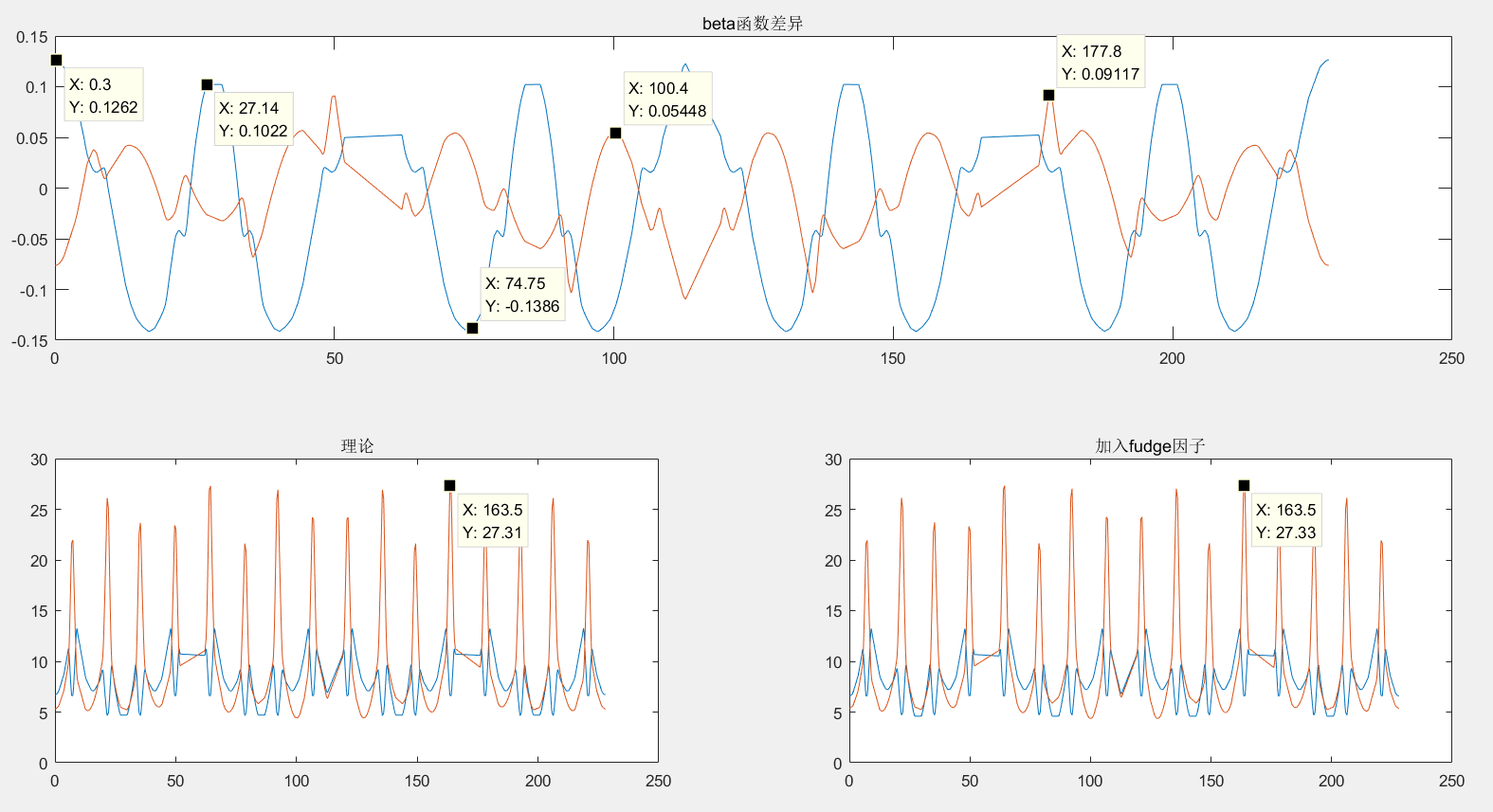 Nominal tune: Tunex/tuney: 4.8532/ 4.7816
Measured tune: Tunex/tuney: 4.8568/ 4.7765
After correction: Tunex/tuney: 4.854/ 4.778
Max. beta-beating :0.12
RCS Beam Commissioning-AC mode
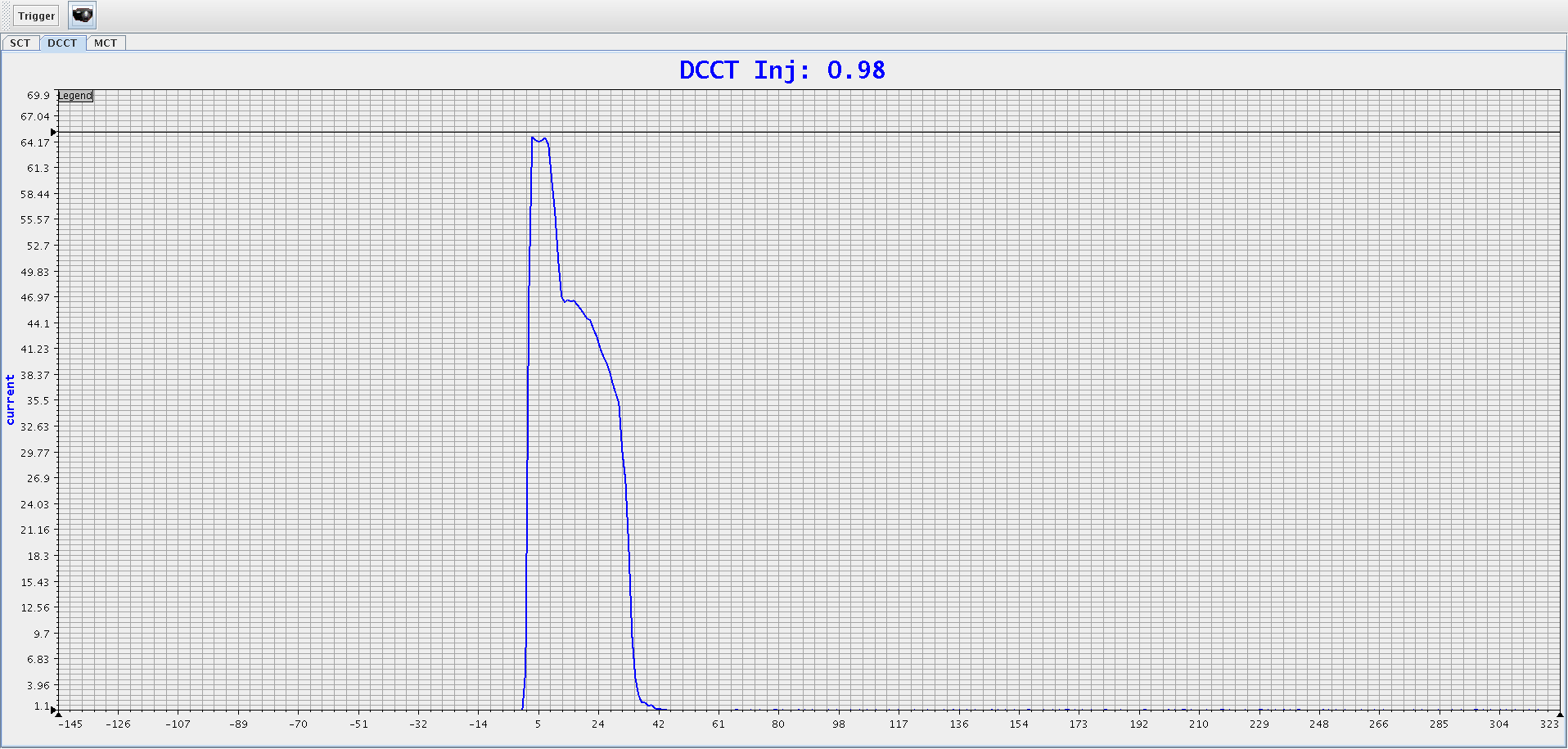 Beam life time is 4ms in the first shot.
Shift timing between RF and B field, then major part of  beam was accelerated to 1.6GeV and extracted.
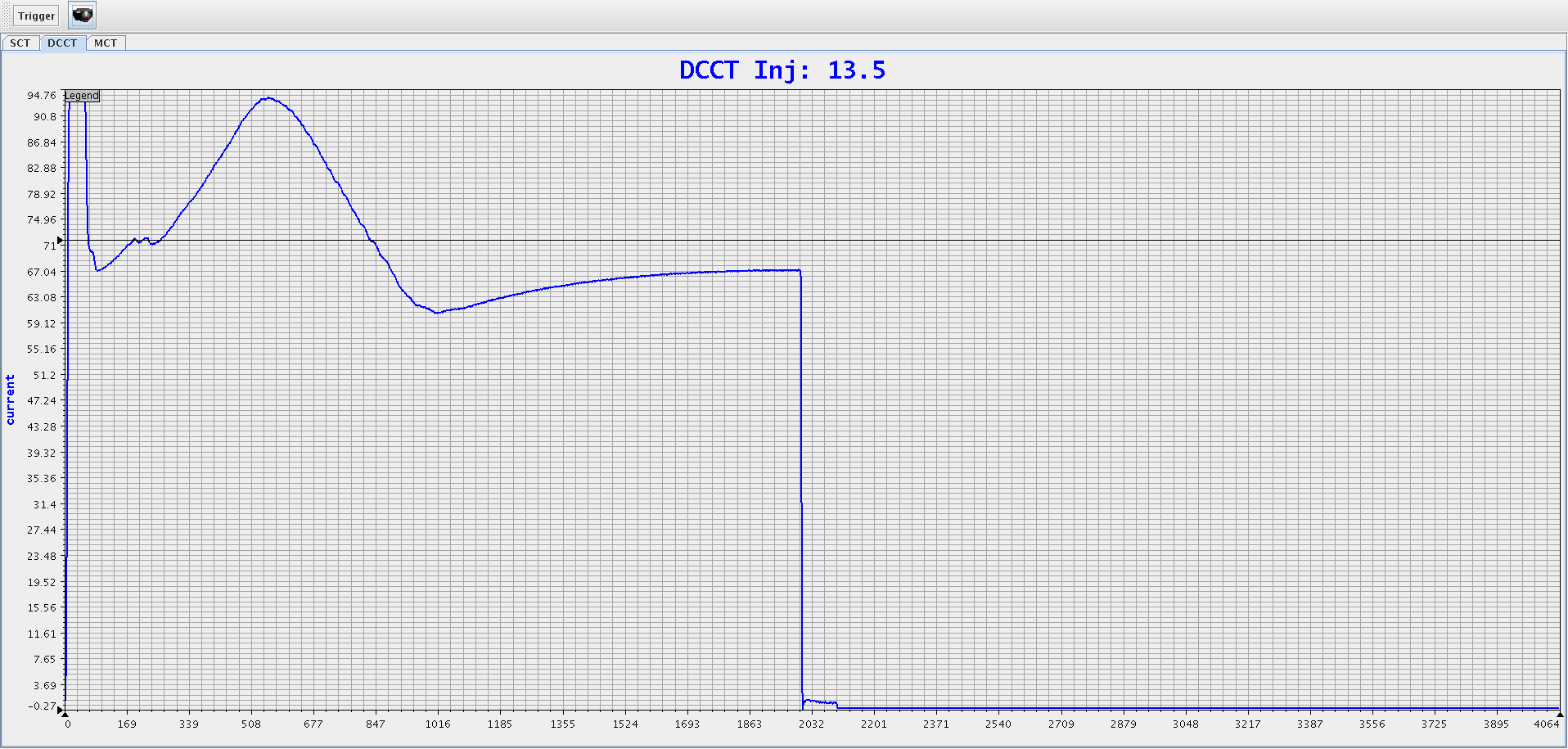 Beam accelerated to 1.6GeV
July 7
July 7, the first beam  was accelerated from 60MeV to 1.6 GeV
29
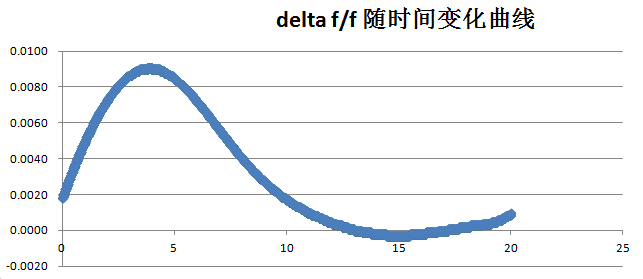 RF parameter optimization
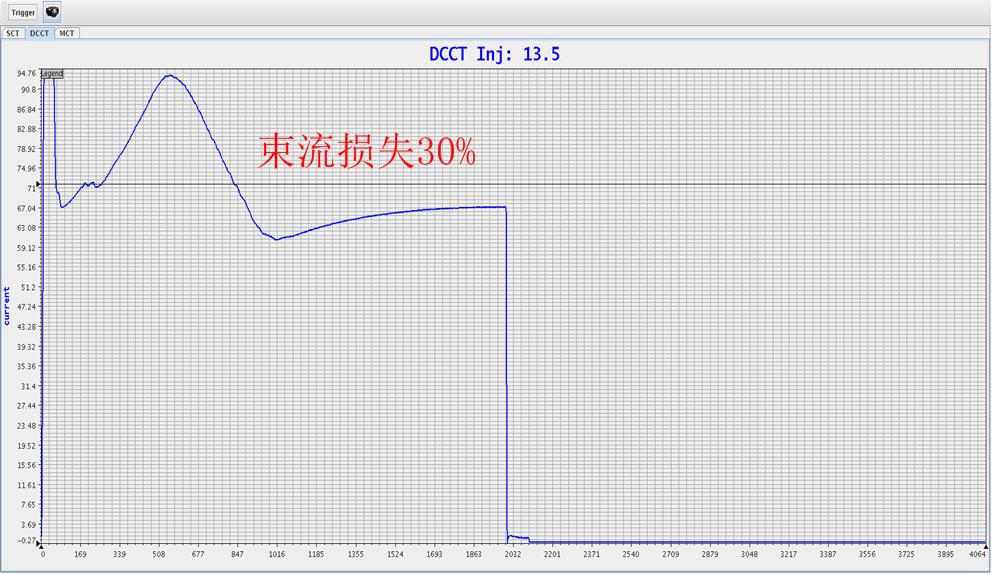 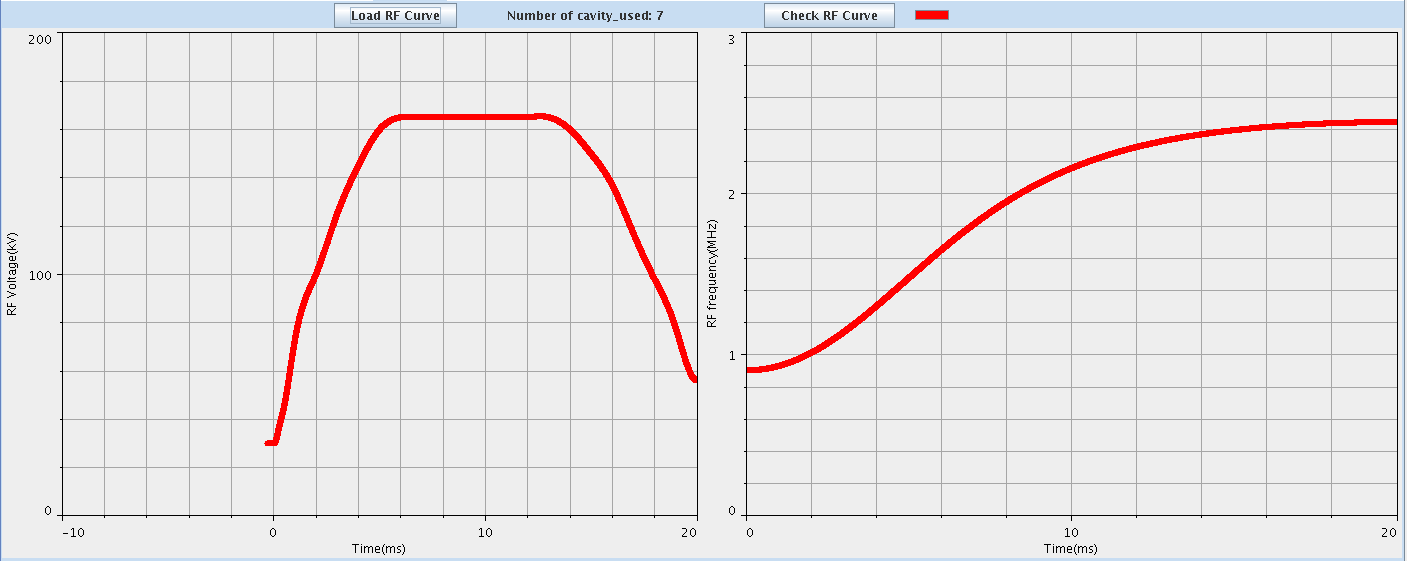 Tuning RF amplitude 、frequency curve
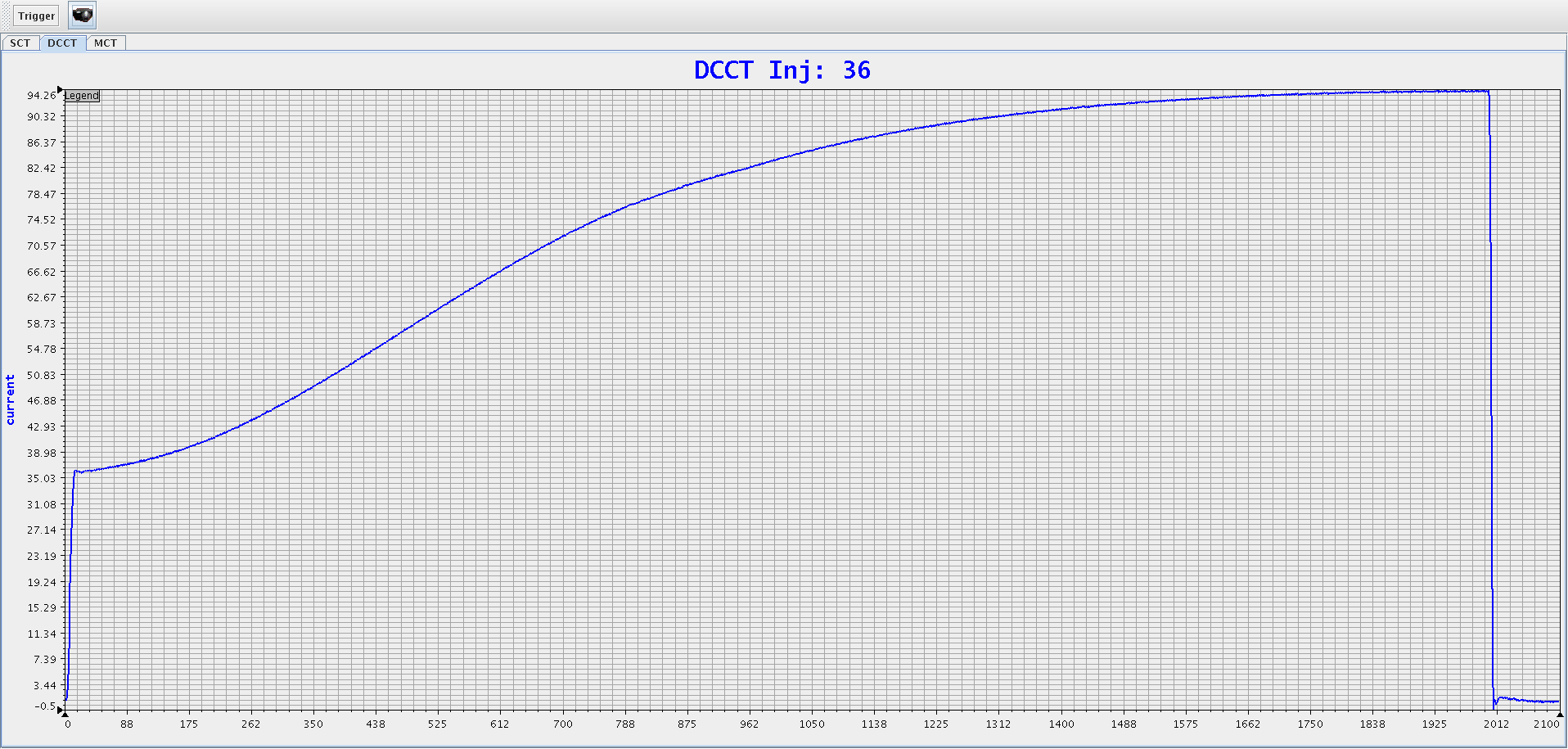 Finally reached about 99% beam transmission rate at RF frequency (0.9018, 2.444MHz）
July 9
30
Modify tune with one cycle
△Qx=0.12
△Qy=0.06
31
Beam loss distribution around RCS
Before optimization
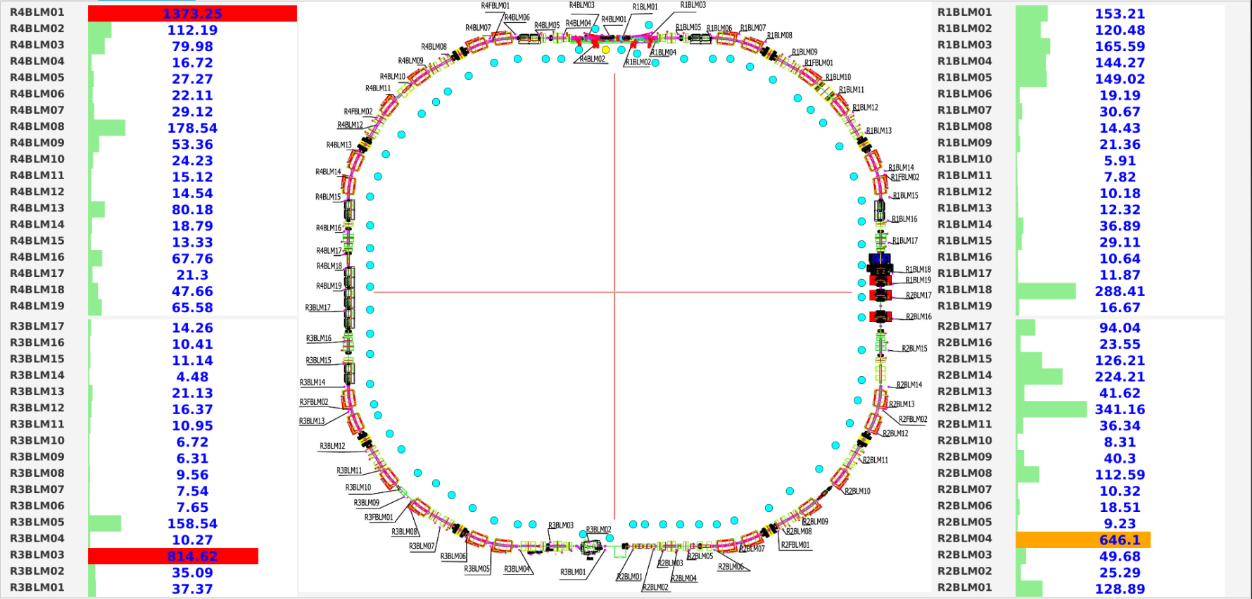 After
optimization
1.6 GeV Extraction
1.6GeV Proton beam was extracted from RCS with low beam loss along the beam line.
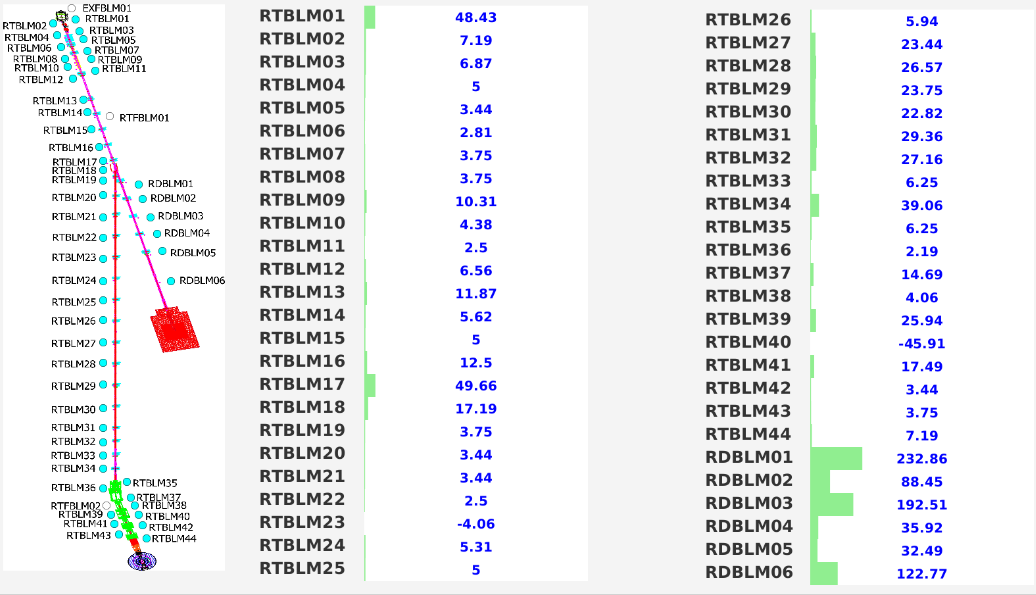 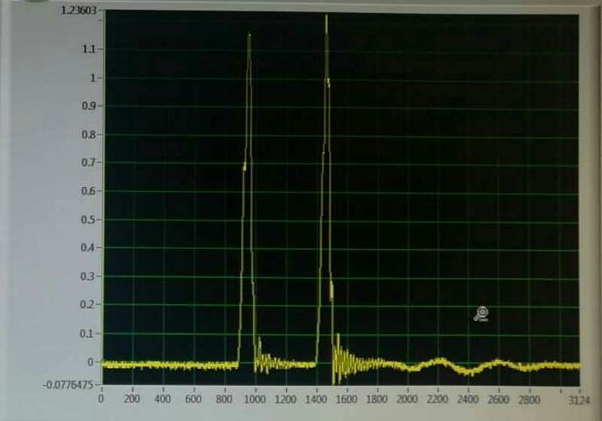 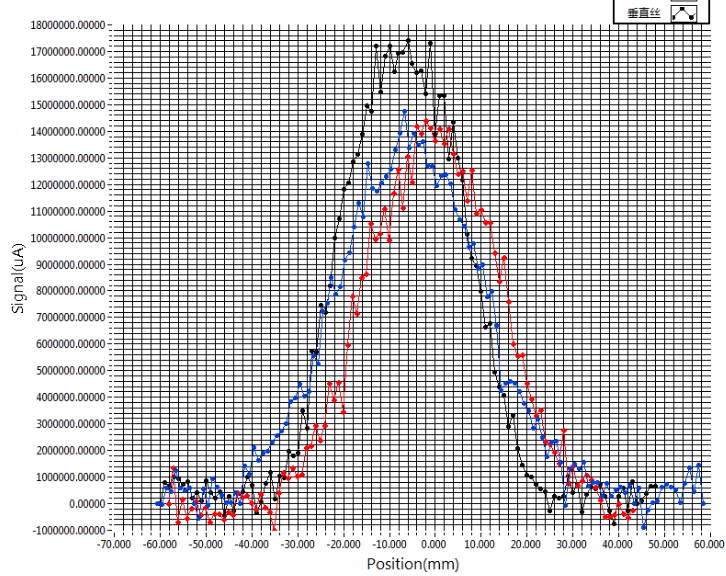 33
COD correction
20 orbits at 20 different energy points were chosen to display and correction.
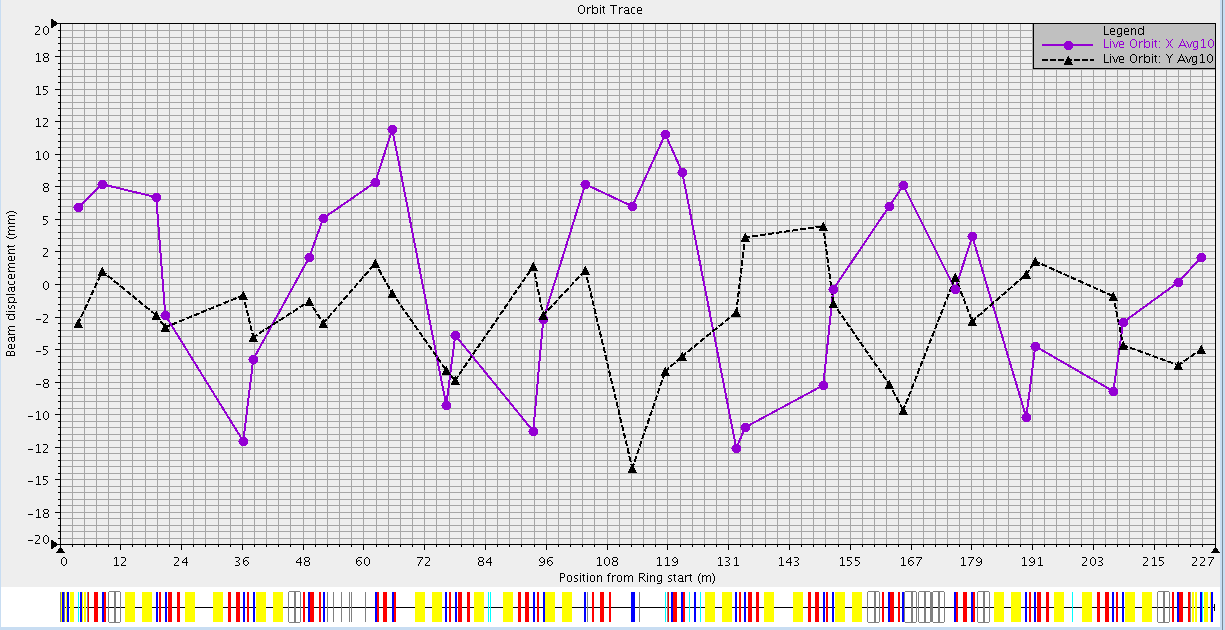 34
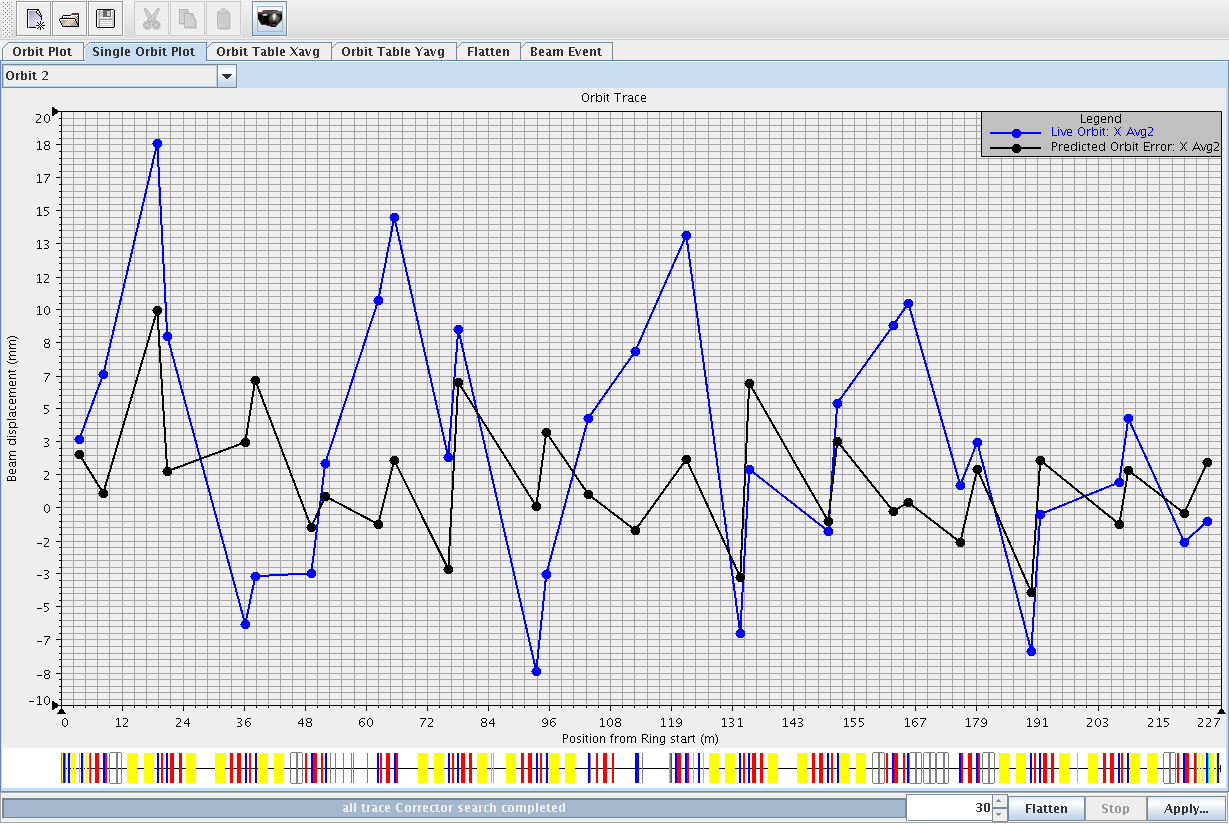 Live orbit
before correction
Predicted orbit
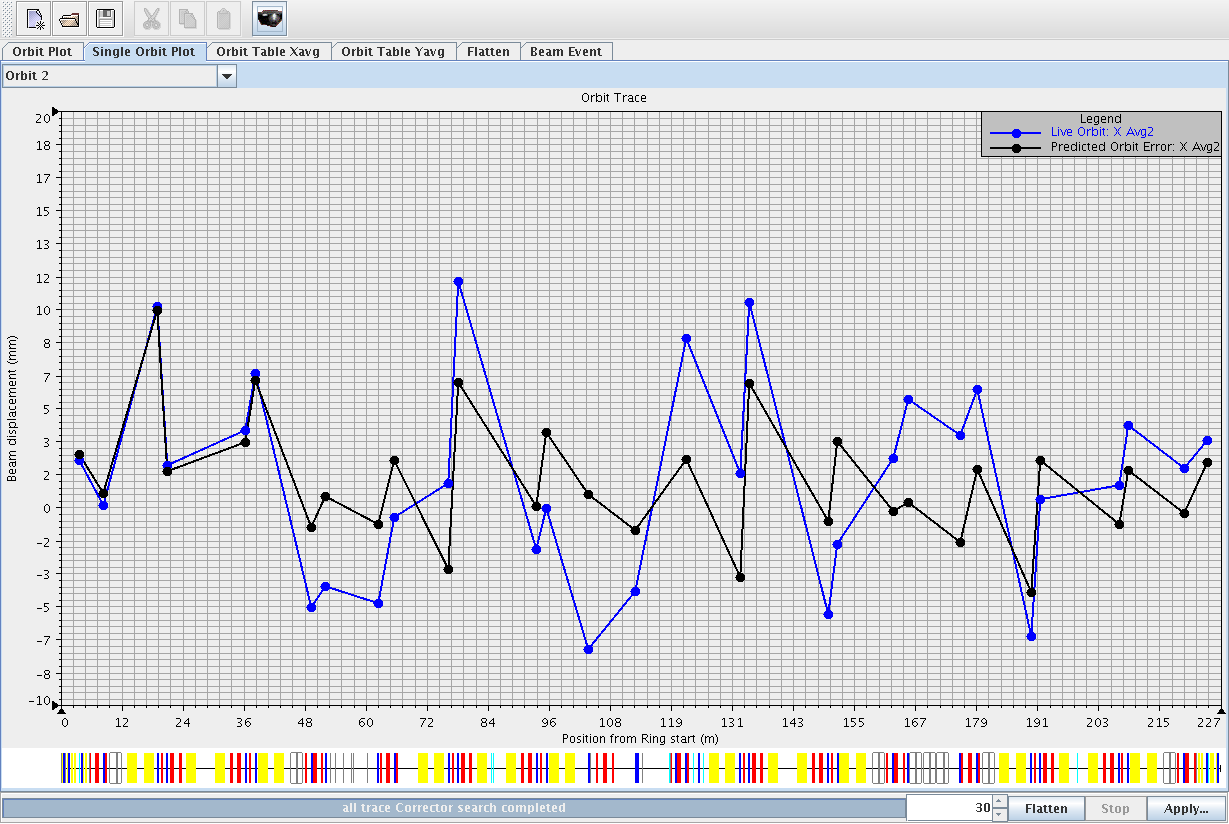 After correction
Fixed bump injection and painting injection
Compared to the painting injection, there is more beam loss during the injection process for the fixed bump injection.
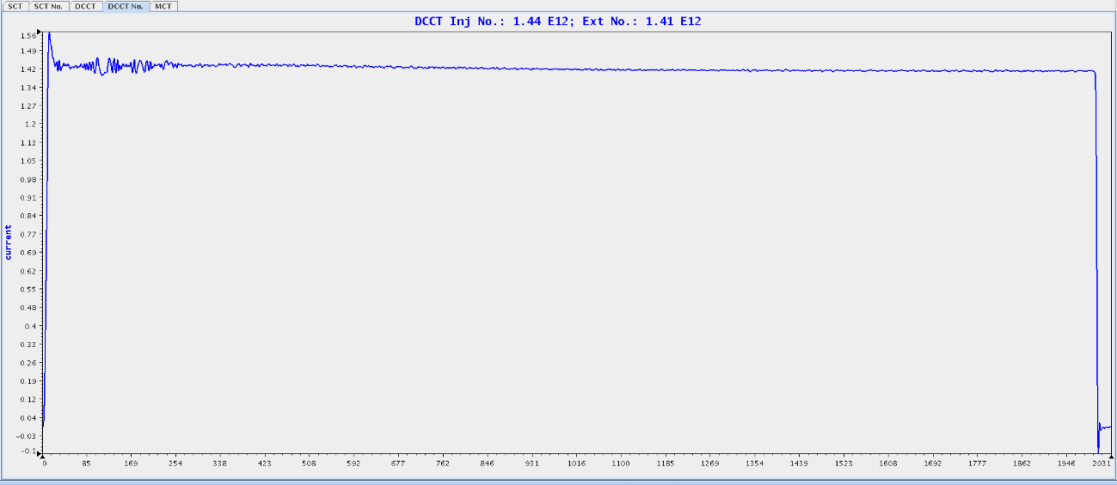 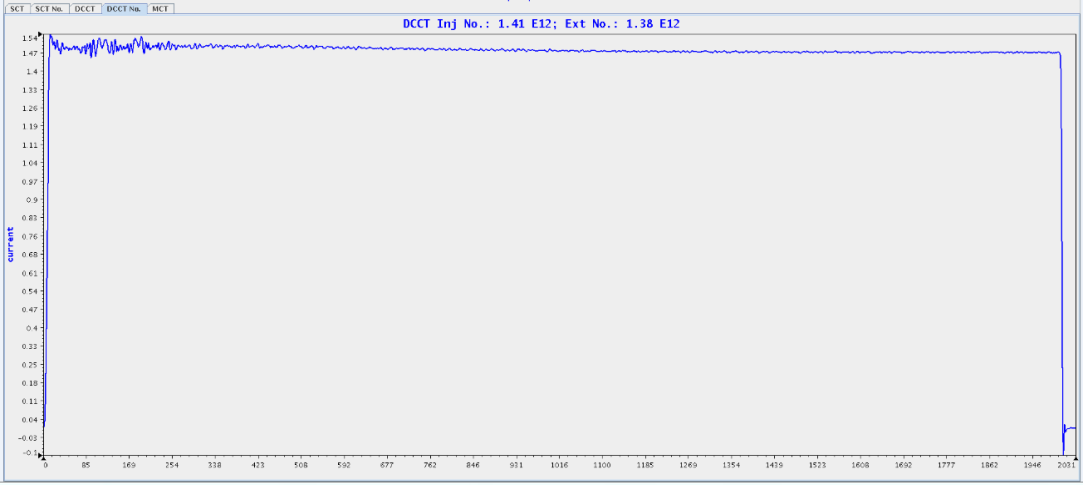 Fixed bump injection
Painting injection
The first beam on the target
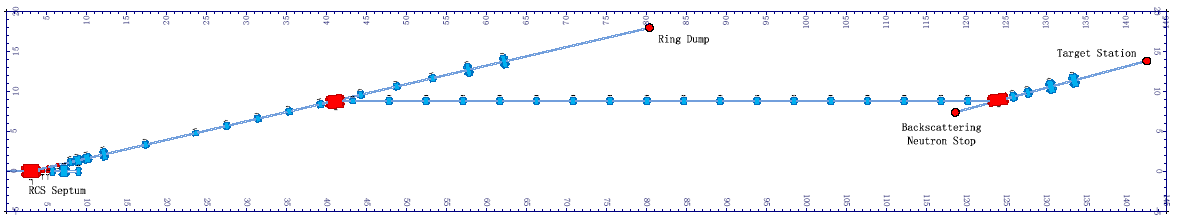 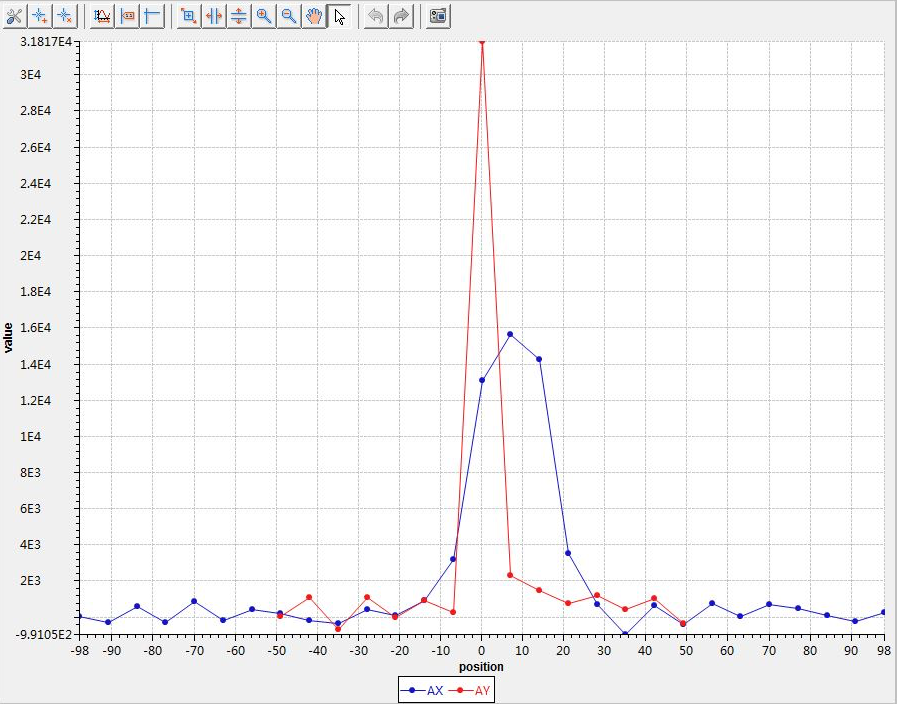 Aug. 28, 2017
37
Application software development based on XAL
Early preparation:
Optics files in XAL format was created.
EPICS soft IOC for the conversion between power supply and magnet field is created.
Testing the communication(PV) with hardware.
Software platform is created in new control room.
A GIT server was set up for software version control.
Applications development
Directly used \little  modification\ self developed
JAVA\MATLAB\JAVAFX/Python
Database creation
Database: PVlogger\score\model-lattice\magnet
OPENXAL contribution
Add fringe filed to online model and created machinesimulator app.
App *
App *
App *
App *
App *
Matlab
Python
GUI
XAL
EPICS
Hardware
38
Summary
CSNS project comes its final stage after 6-year construction.
With 60 MeV injection beam, beam commissioning have been doing with a good performance of 1.6GeV beam extraction. 
We plan to commission linac beam at 80MeV with  4 klystrons in November.
The official acceptance will be done in the Mar. of 2018, as promised.
39
Thank you!
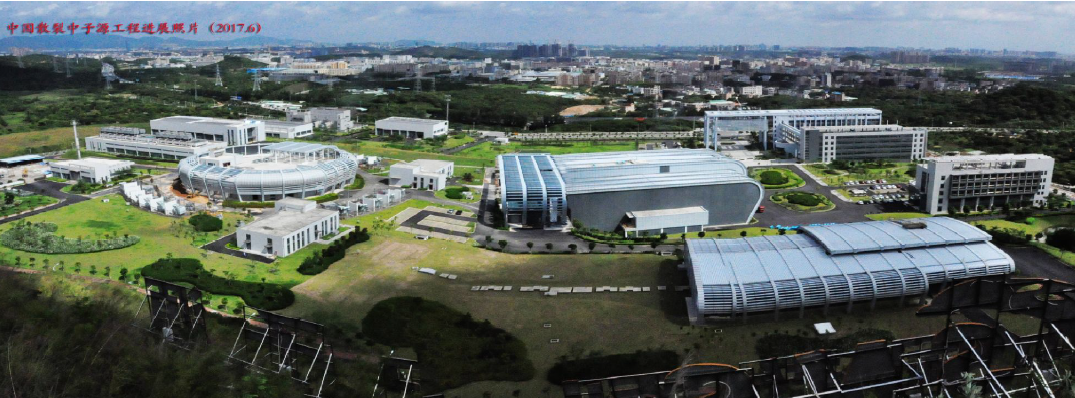